Curso de Salud Escolar:
Actividad Física
CFIE Benavente
Pablo E. Monteso
Presentación
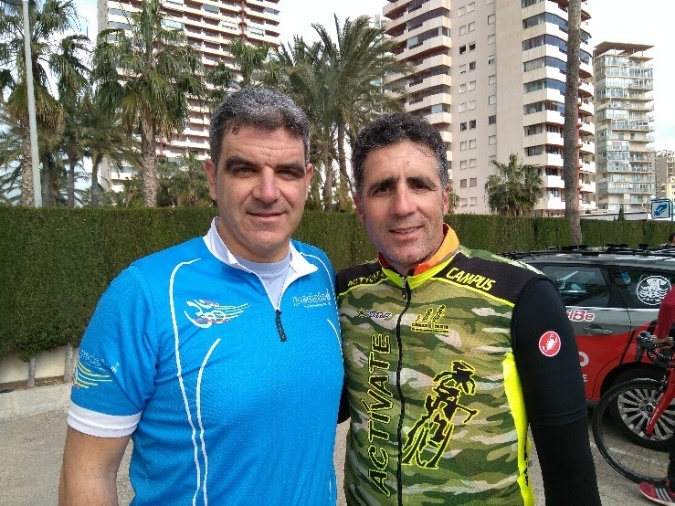 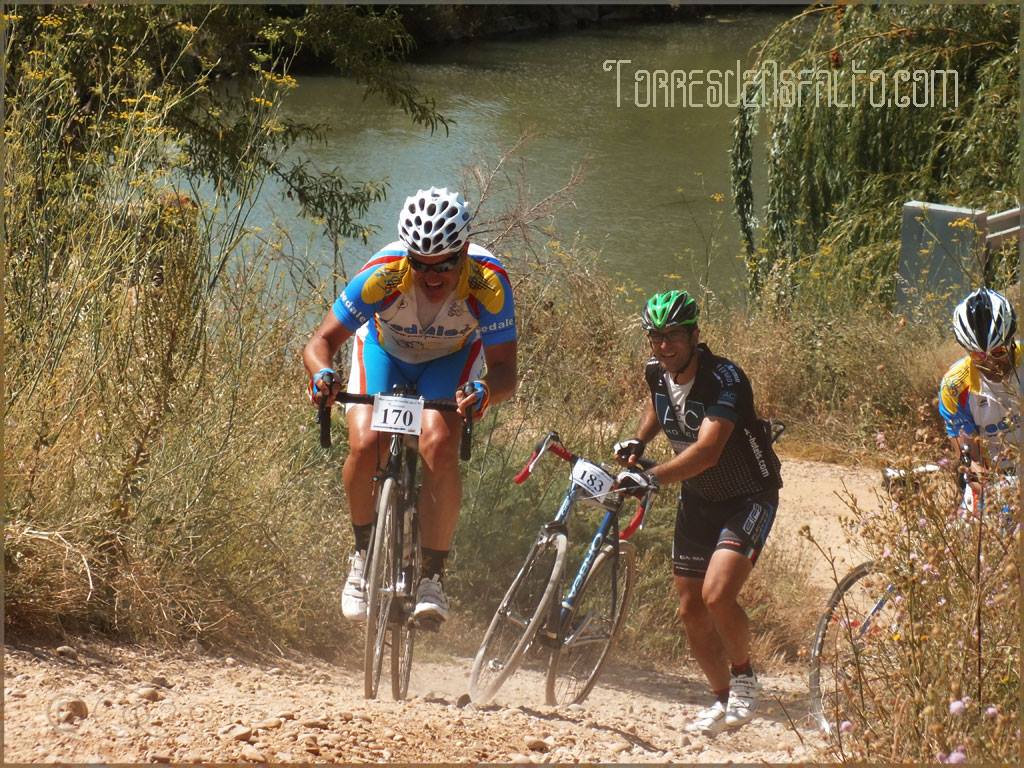 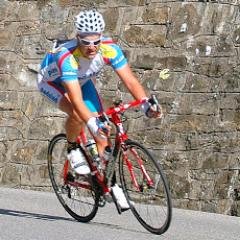 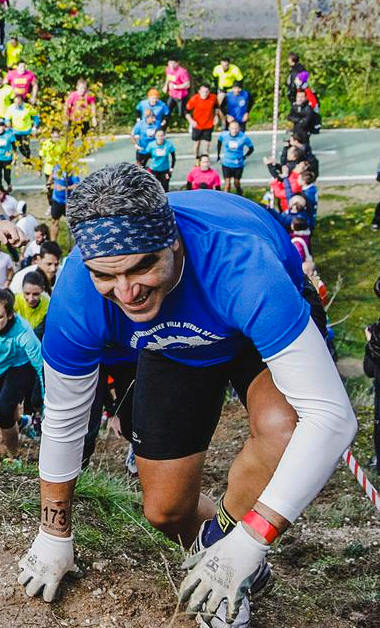 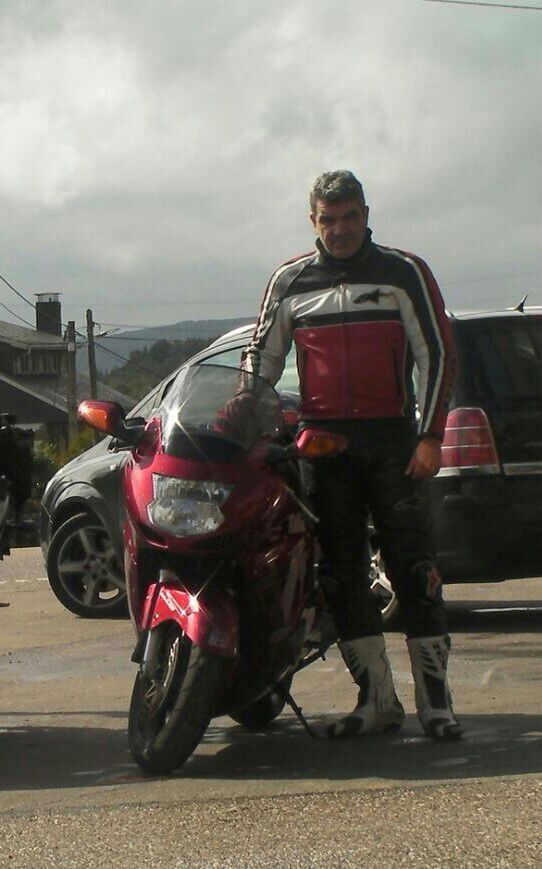 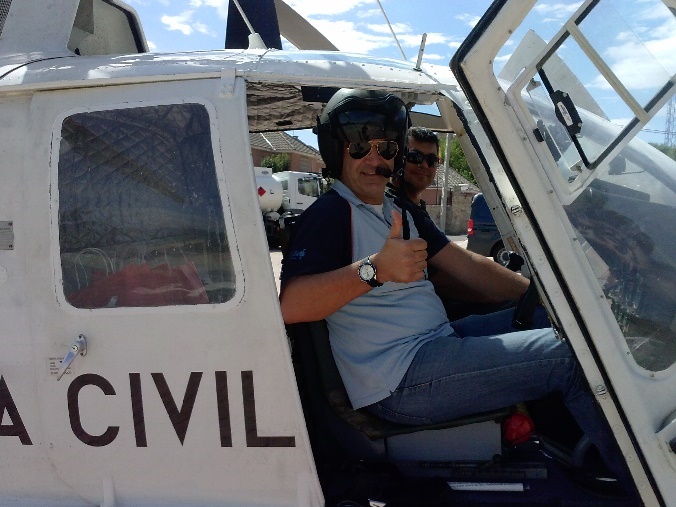 Presentación
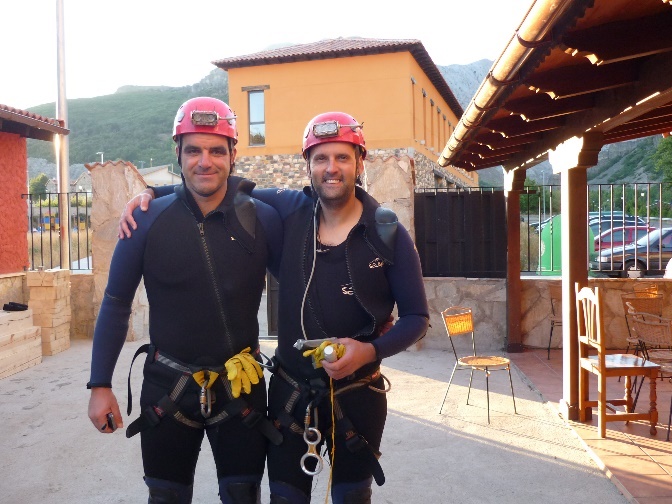 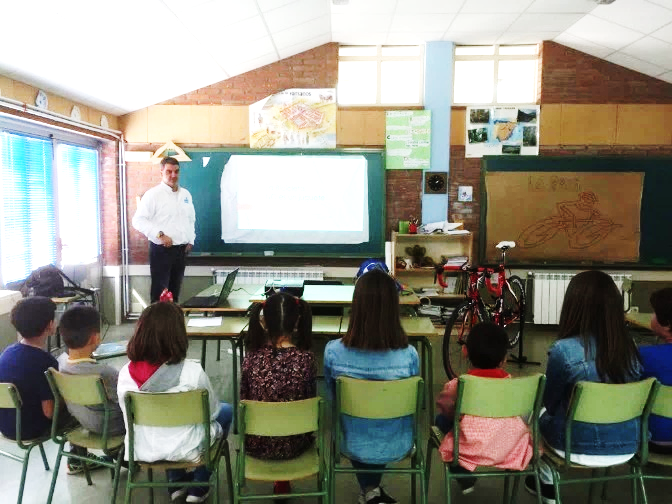 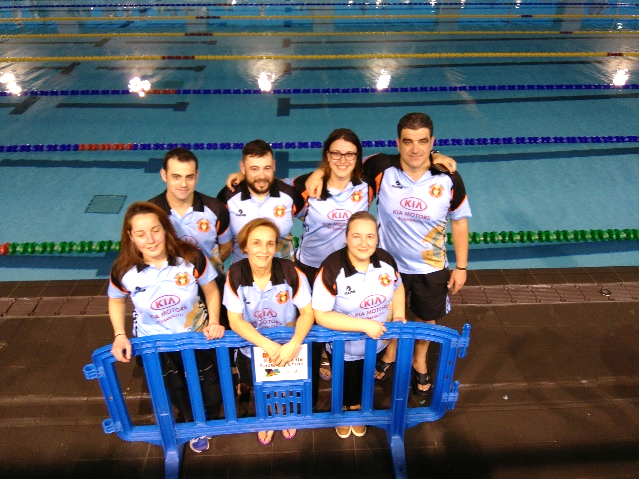 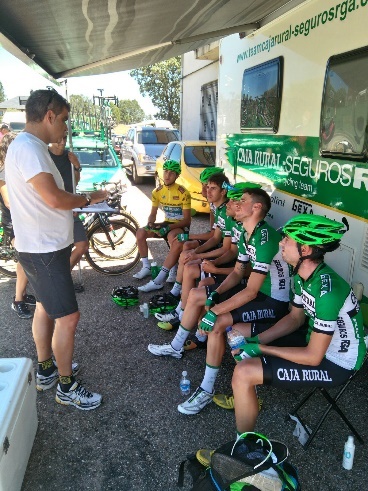 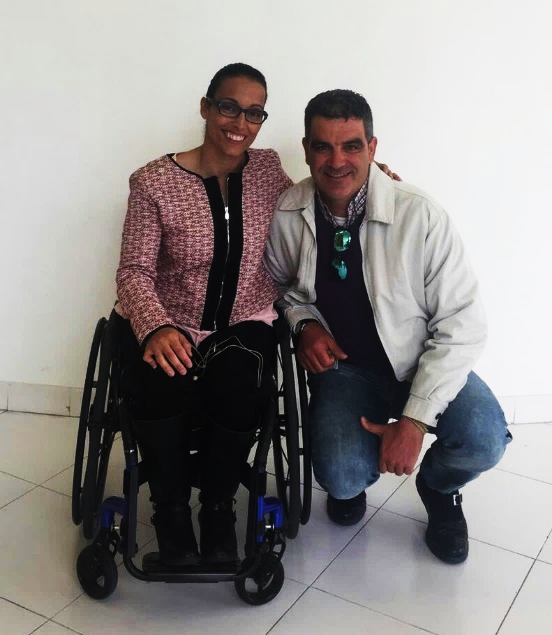 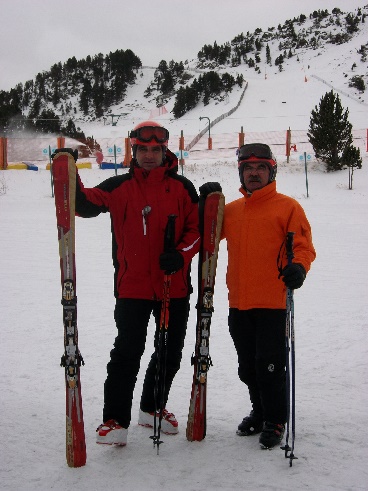 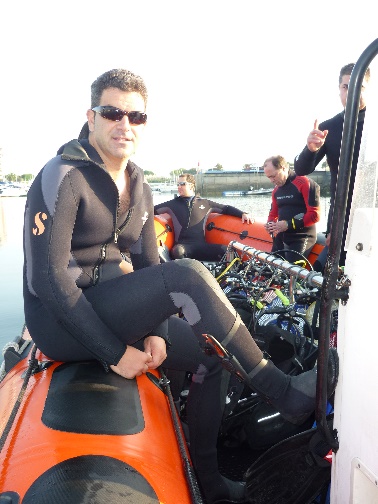 Asistentes
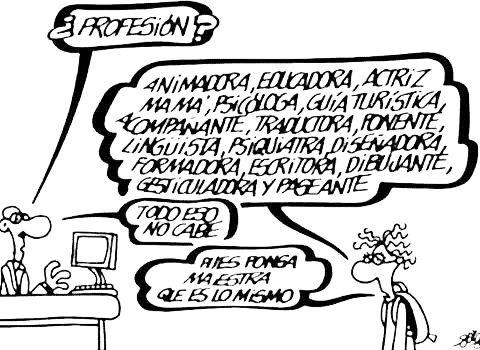 Entrenamiento
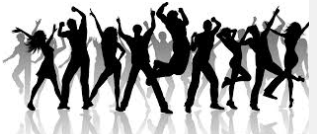 Funcional
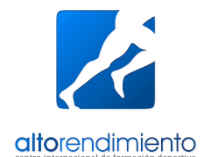 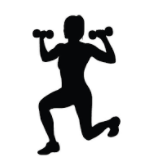 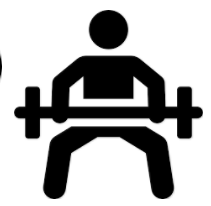 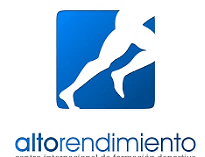 Alto rendimiento
Atleta
Alto rendimiento
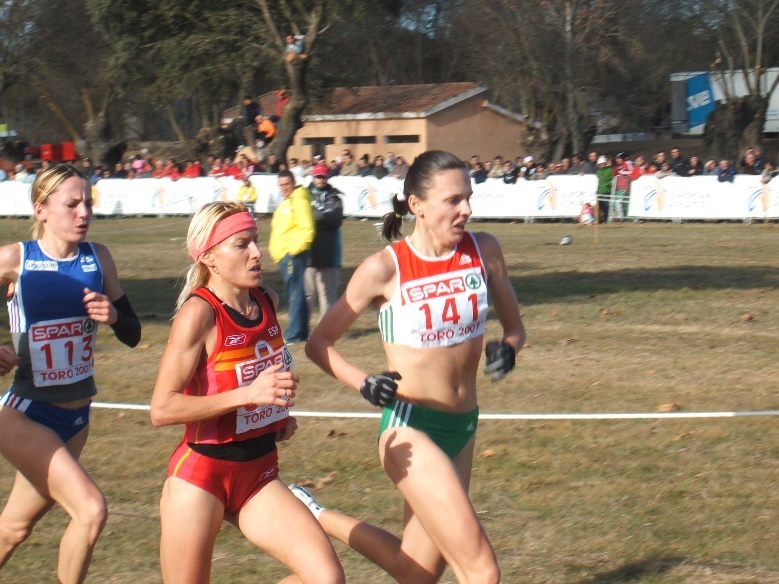 Alto rendimiento
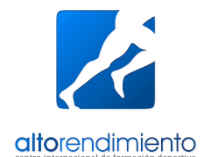 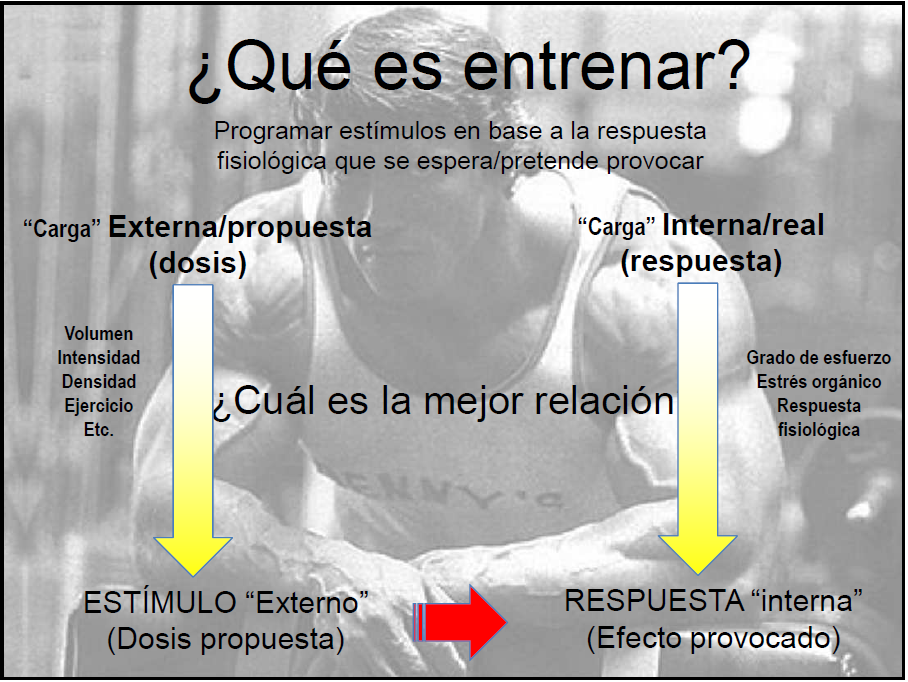 Alto rendimiento
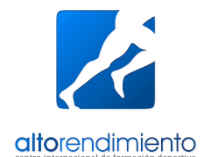 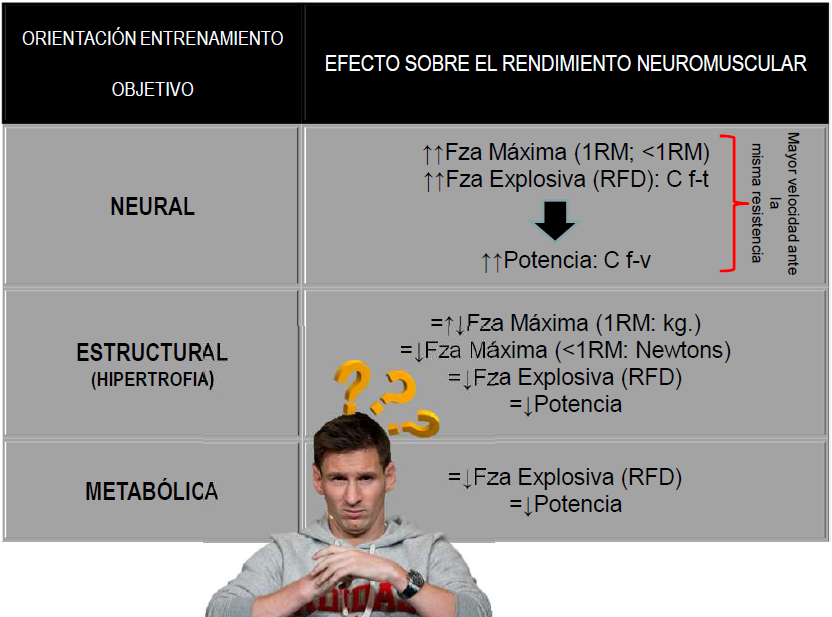 Alto rendimiento
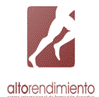 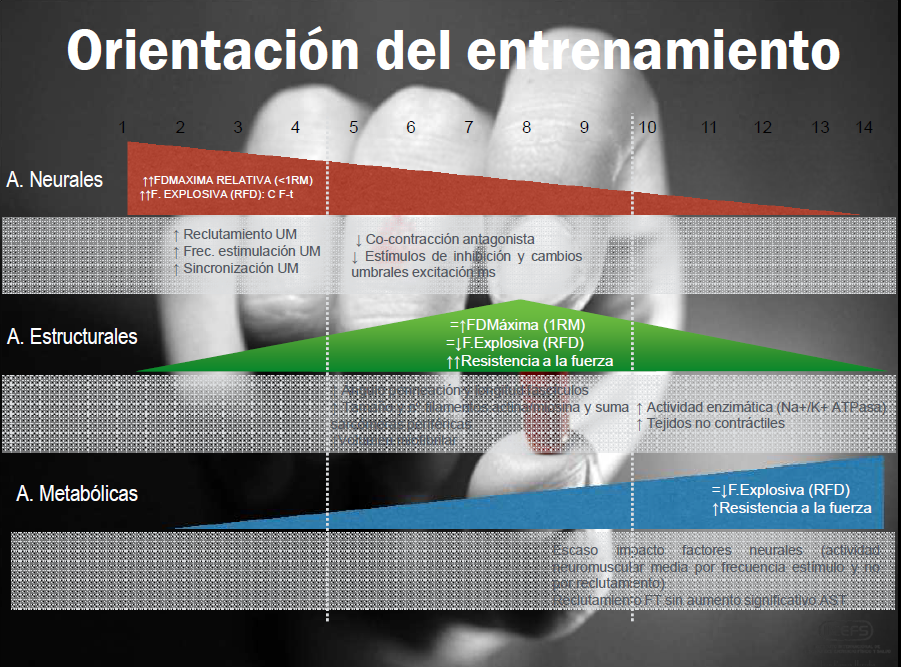 Alto rendimiento
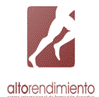 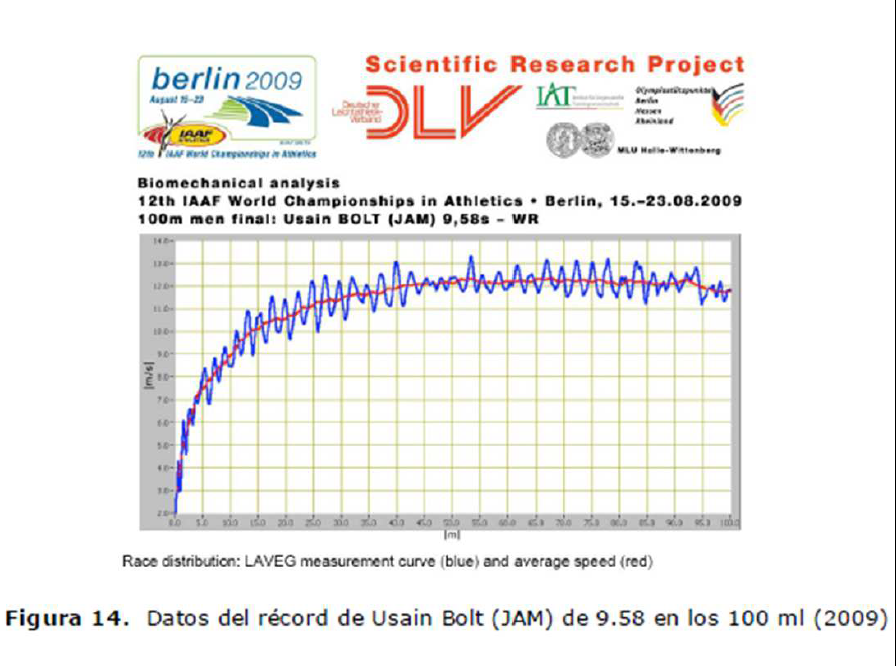 Alto rendimiento
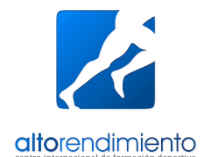 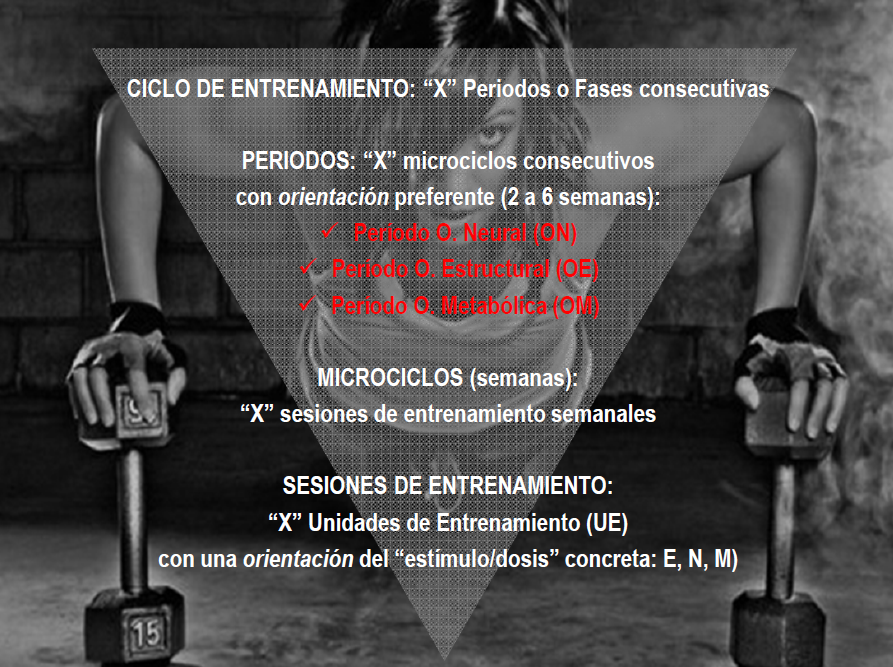 Alto rendimiento
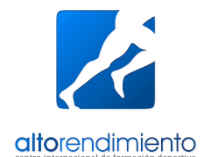 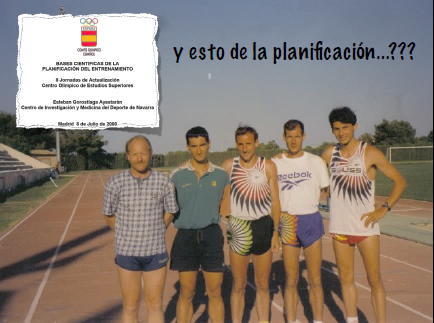 Alto rendimiento
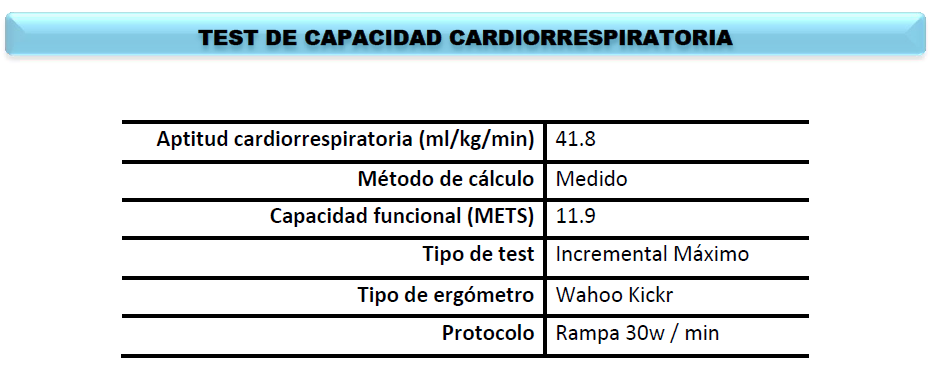 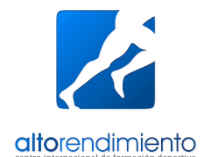 Alto rendimiento
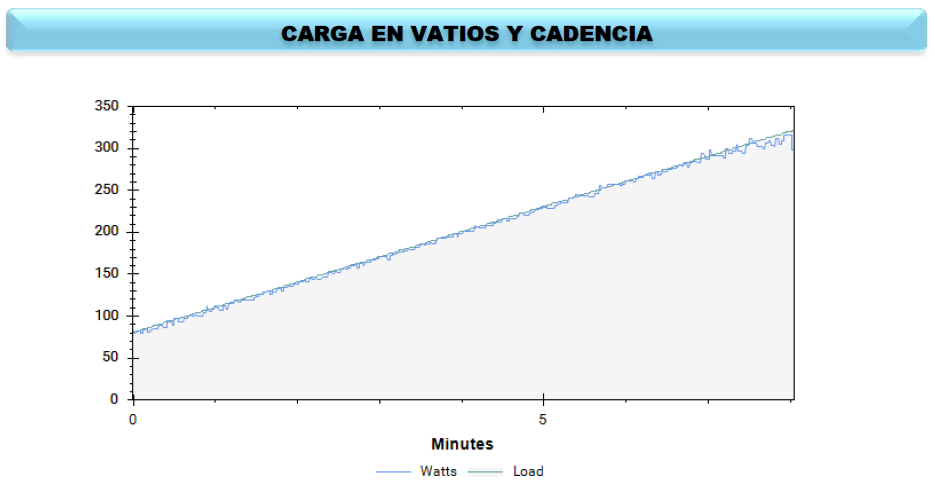 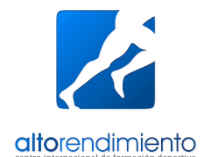 Alto rendimiento
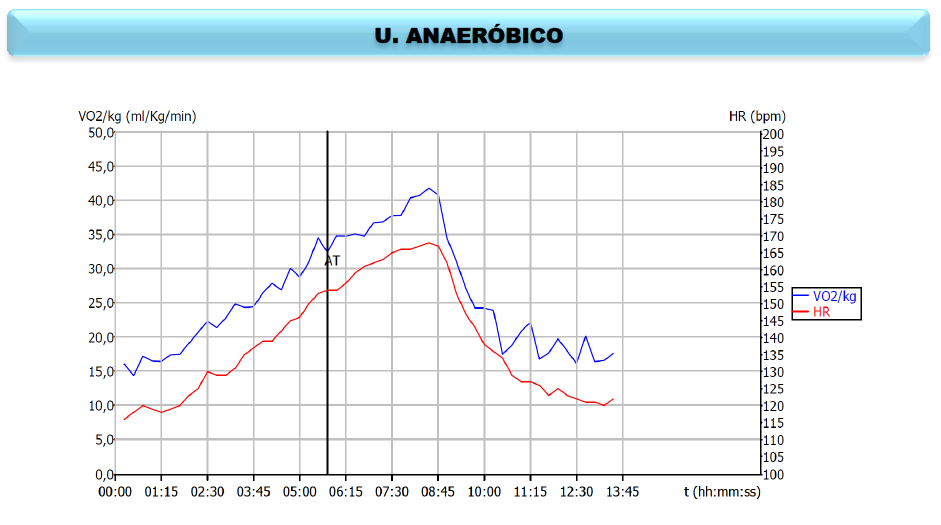 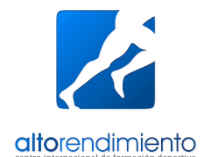 Alto rendimiento
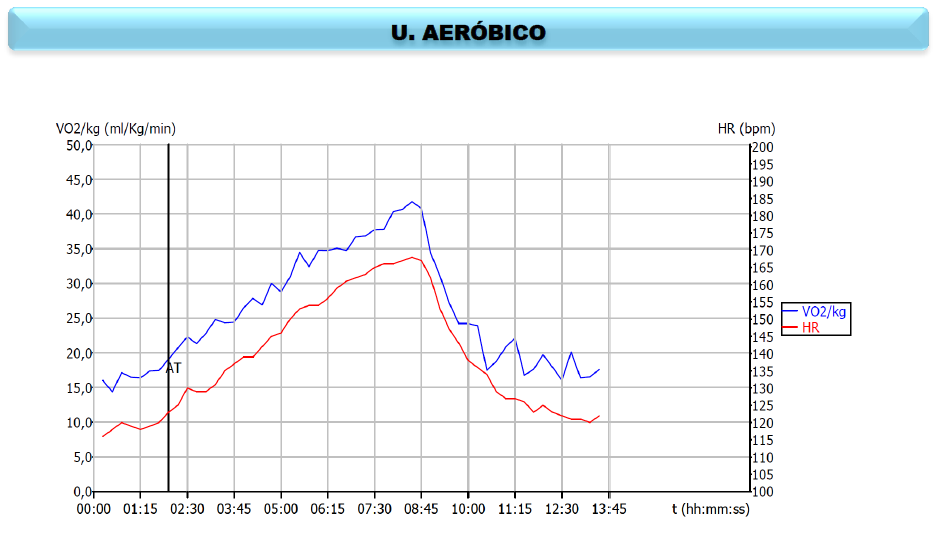 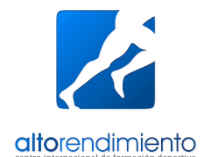 Alto rendimiento
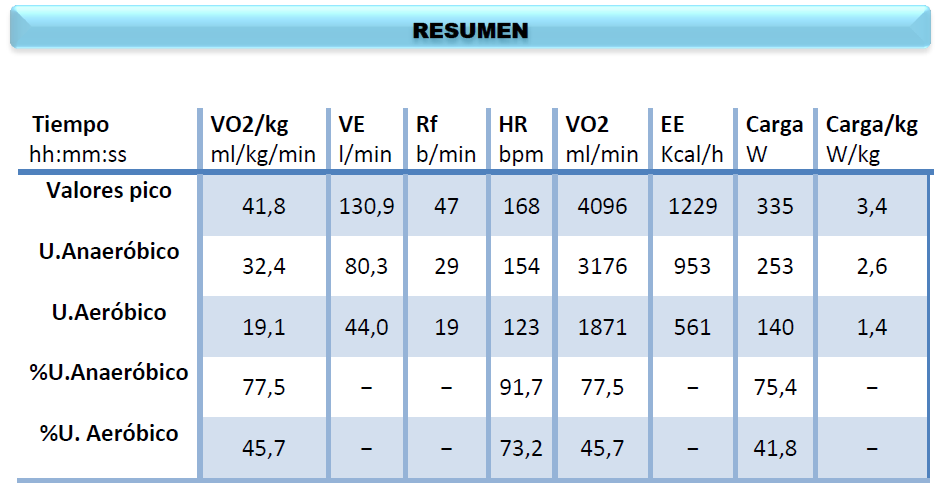 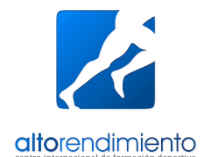 Alto rendimiento
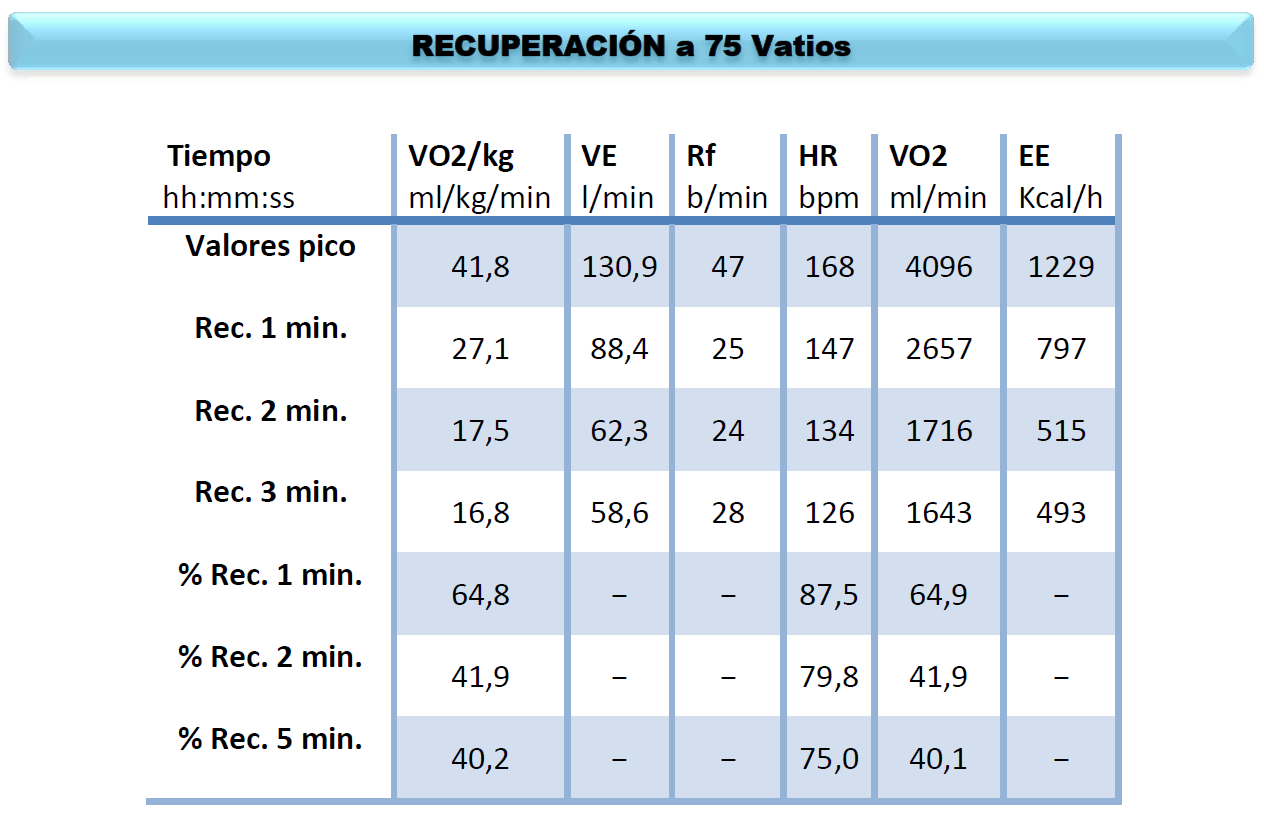 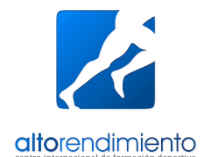 Alto rendimiento
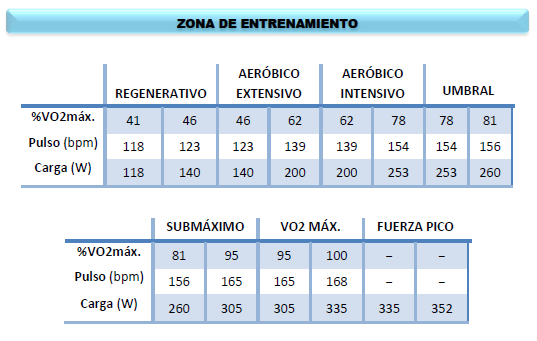 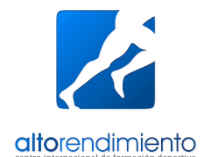 Alto rendimiento
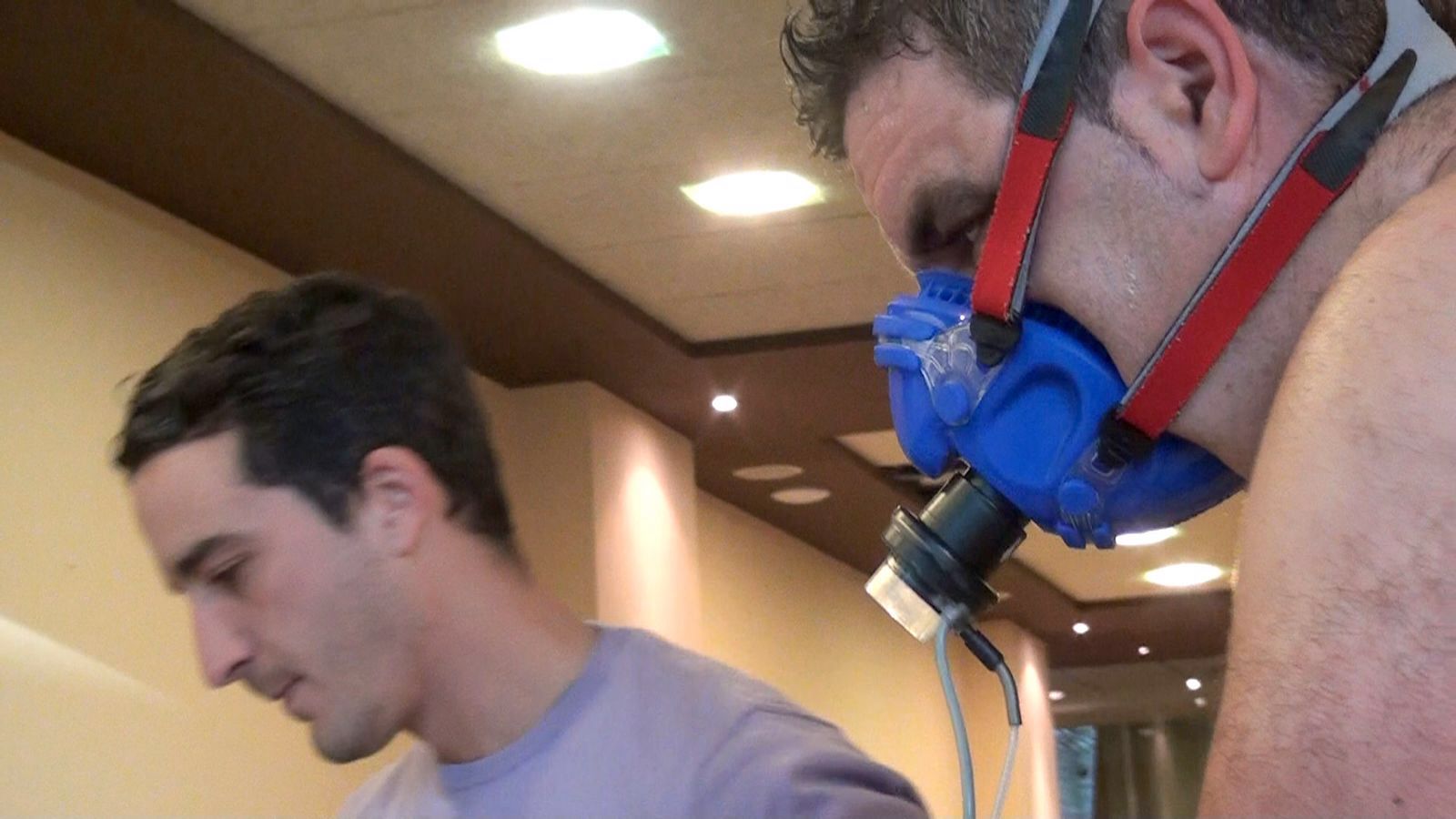 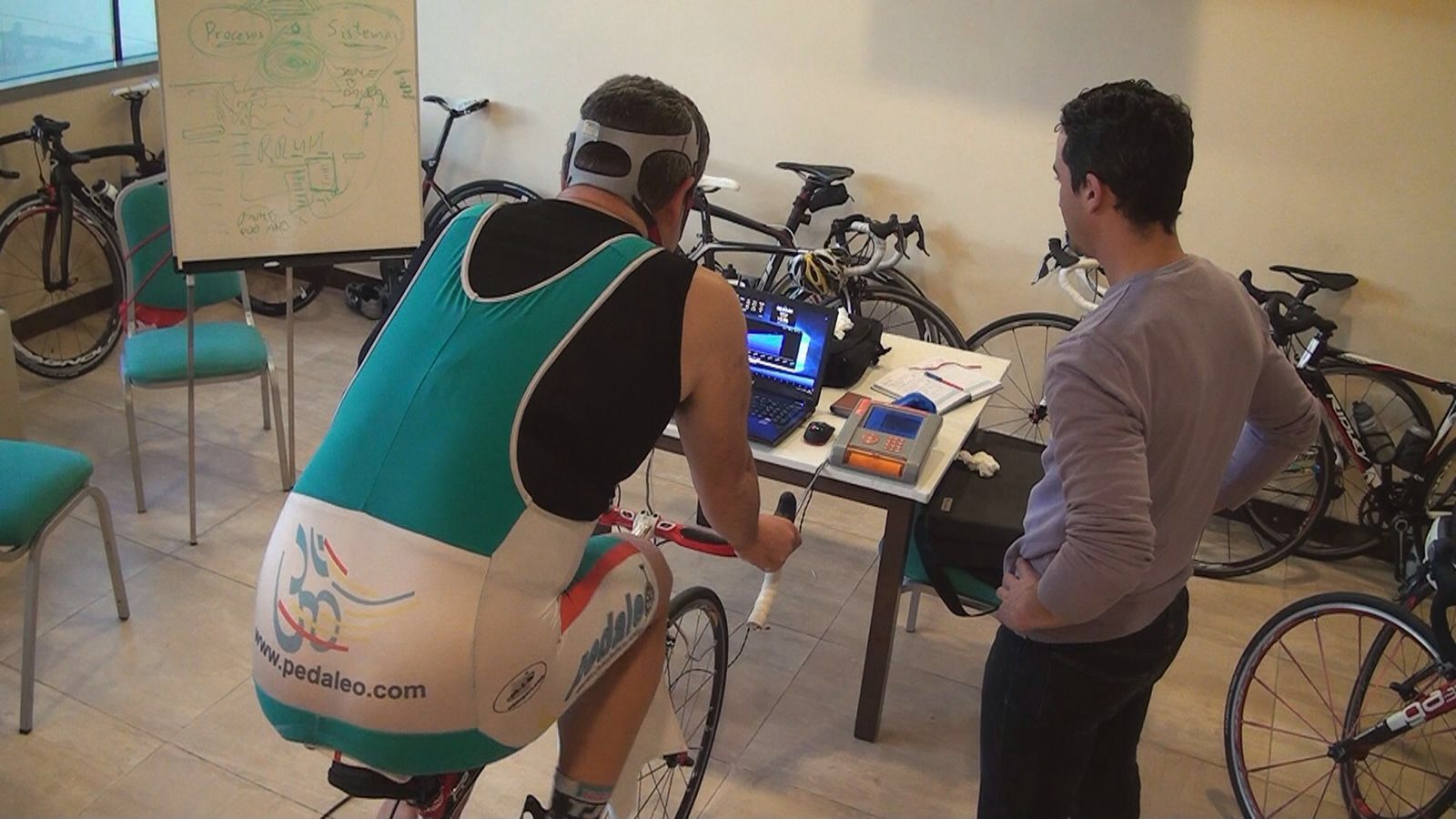 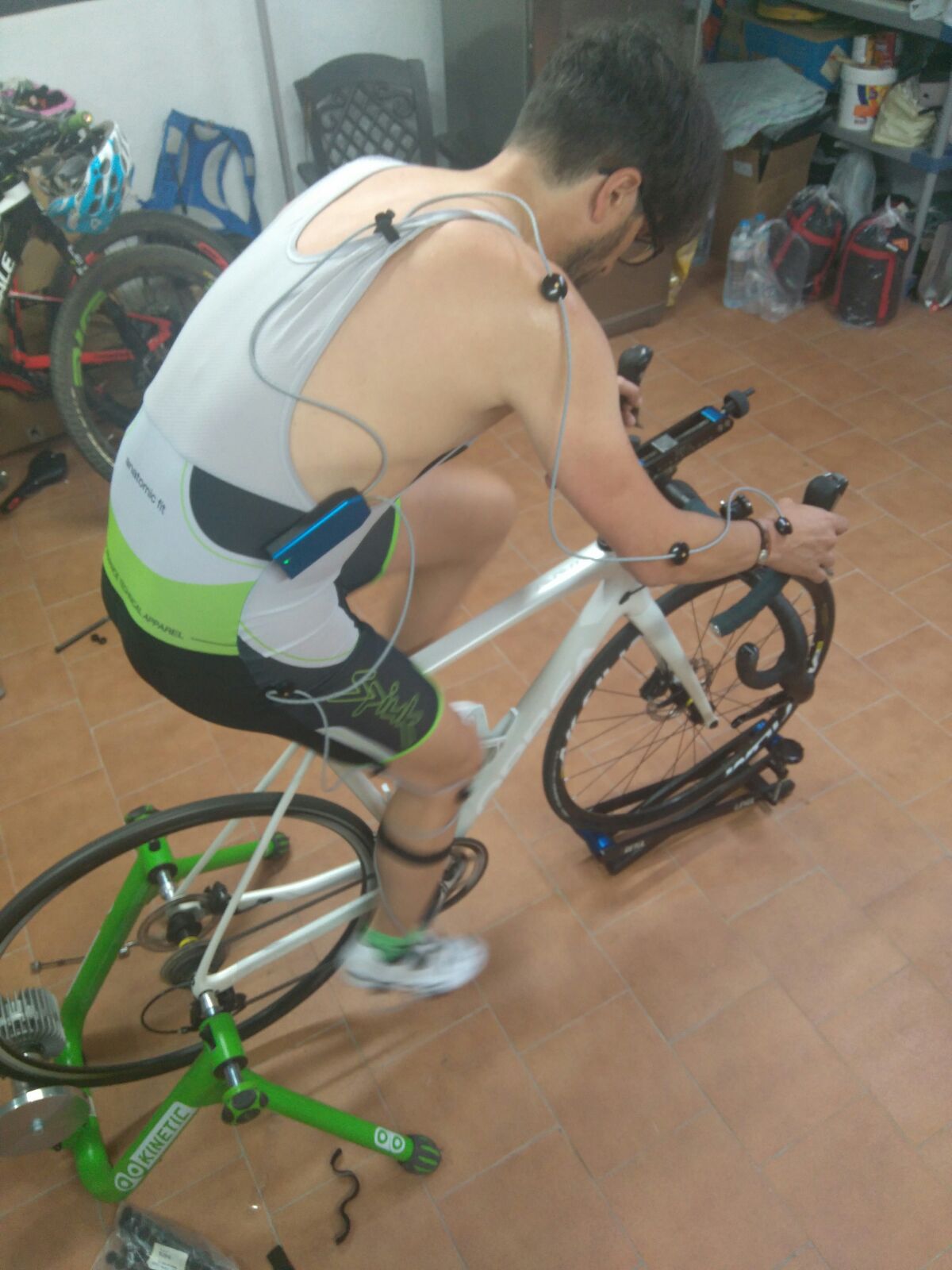 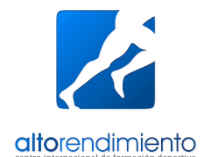 Reconocimiento médico
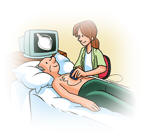 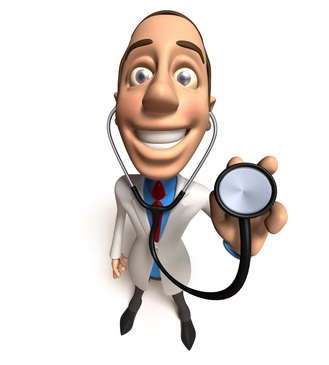 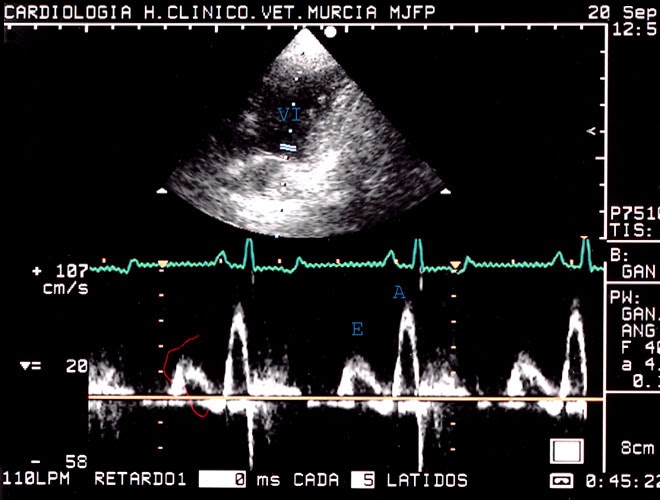 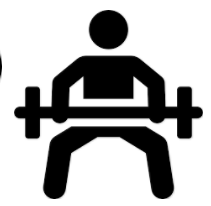 Entrenamiento deportivo
Deportista
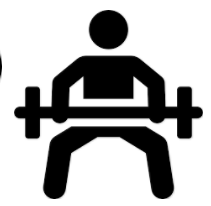 Entrenamiento deportivo
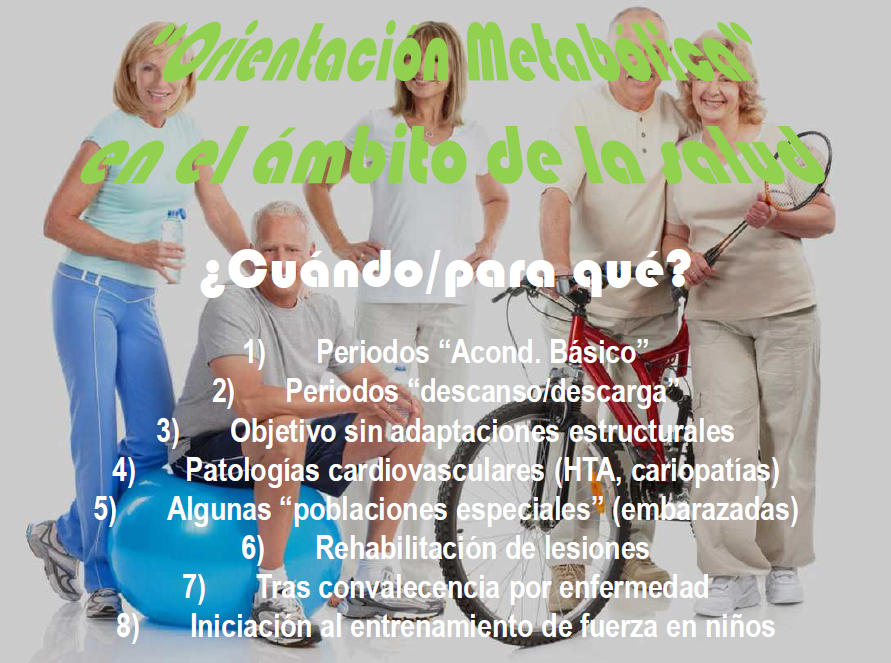 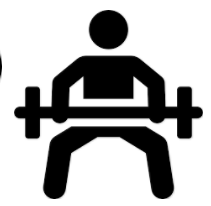 Entrenamiento deportivo
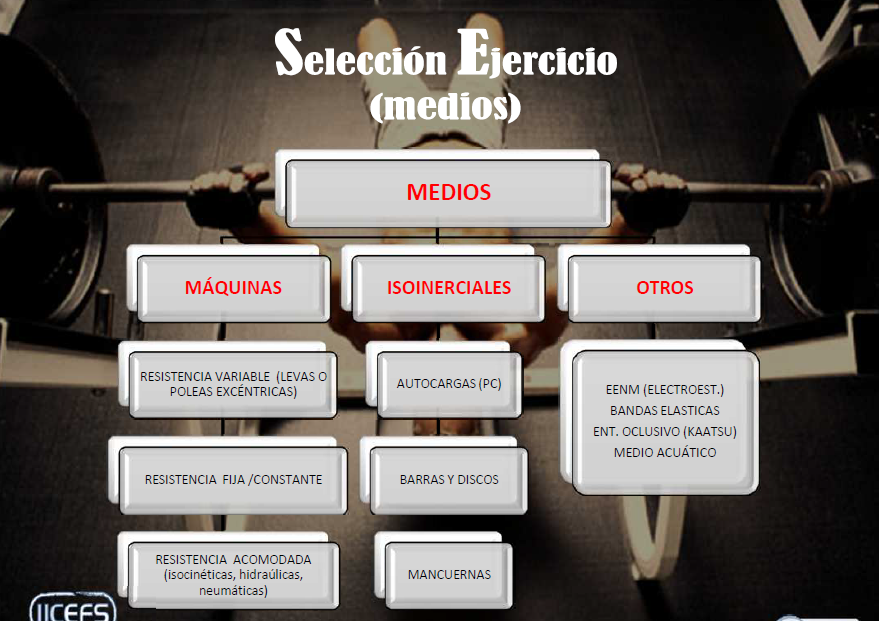 Entrenamiento deportivo
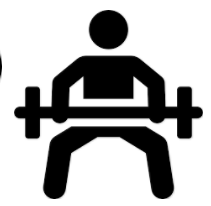 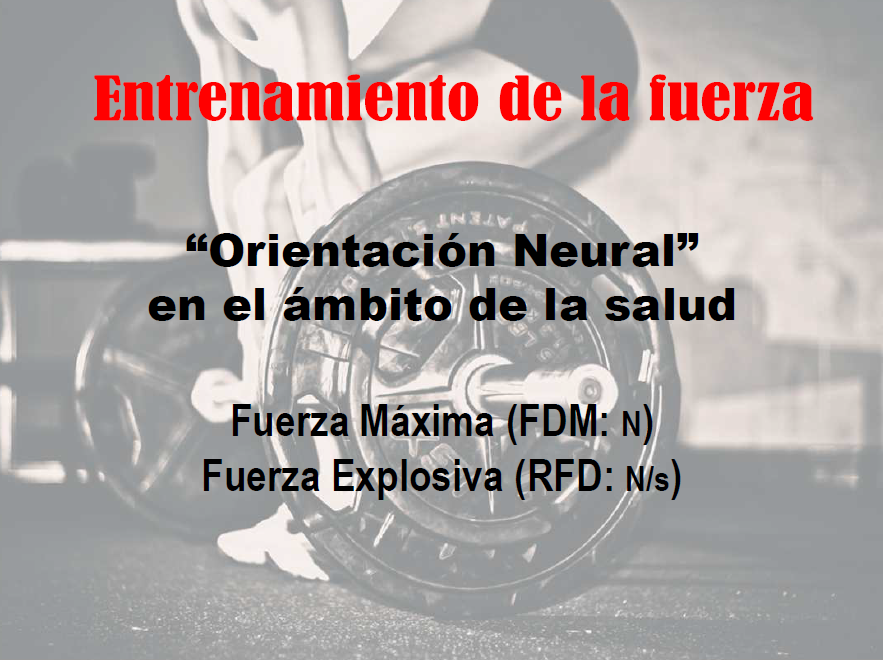 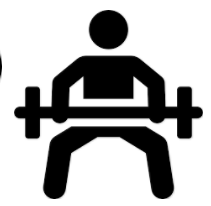 Entrenamiento deportivo
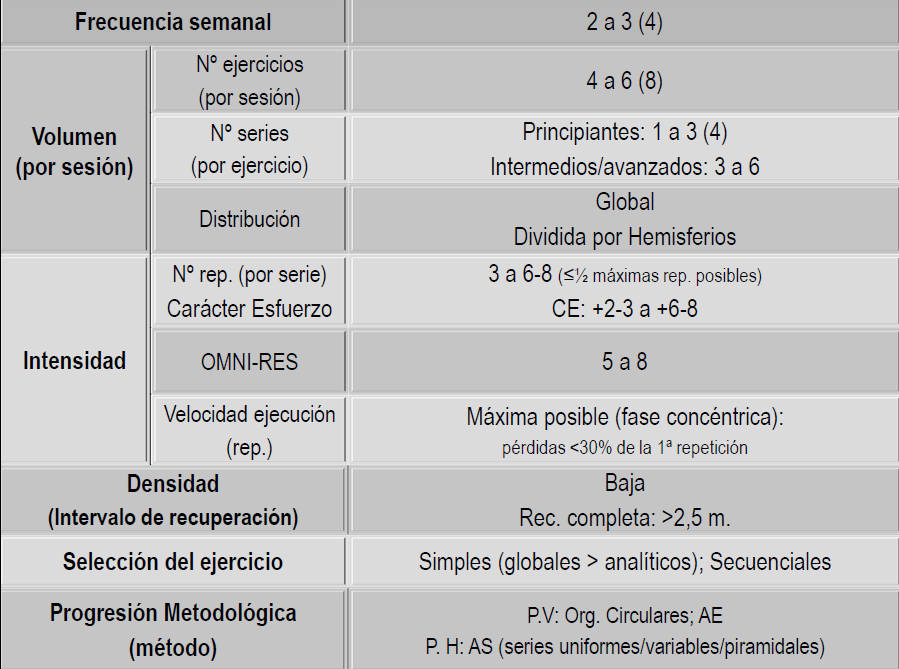 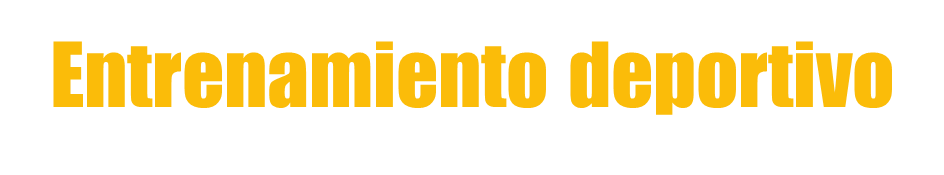 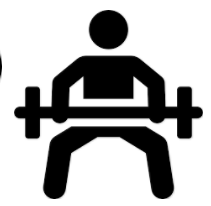 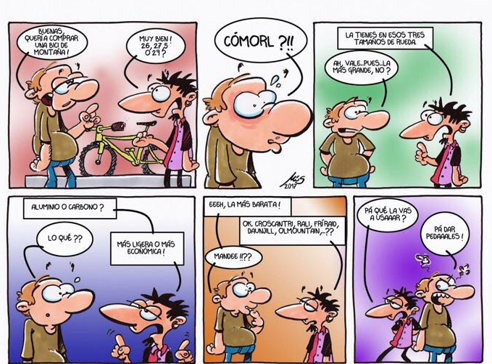 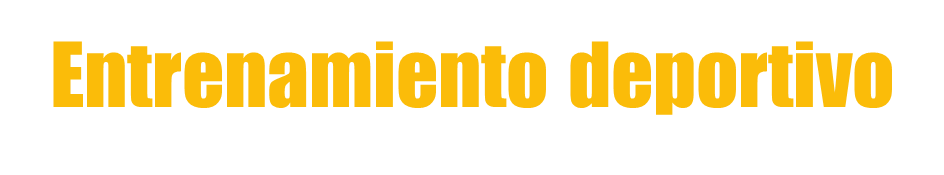 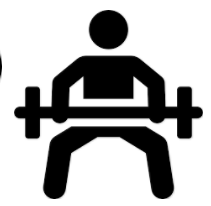 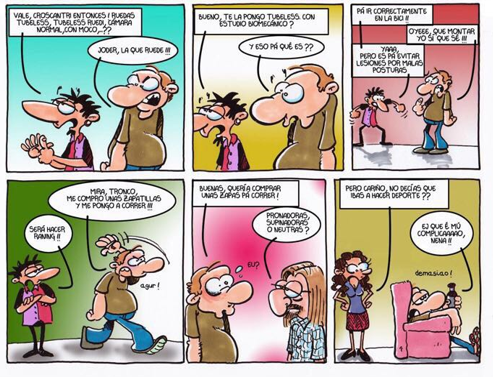 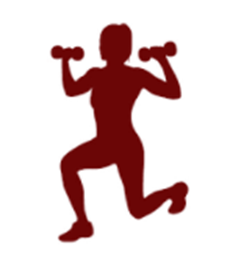 Entrenamiento funcional
Actividad física diaria
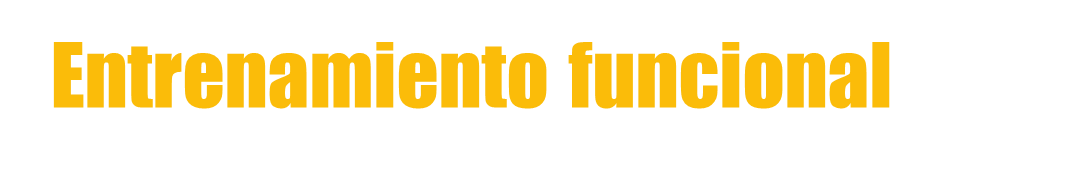 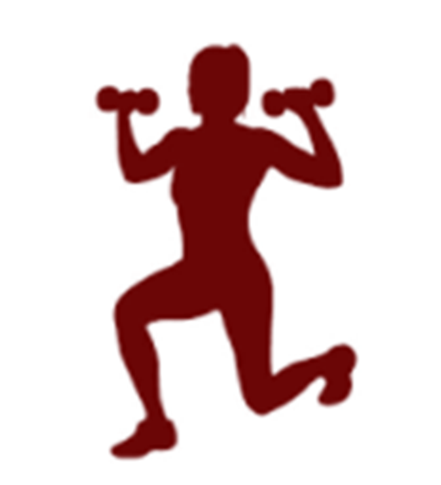 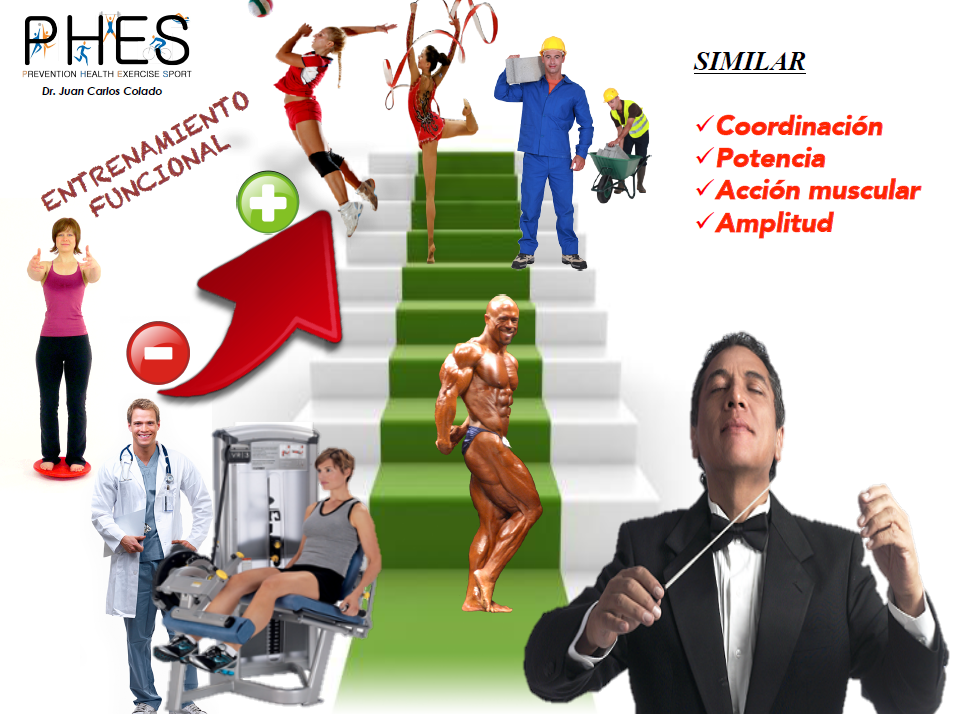 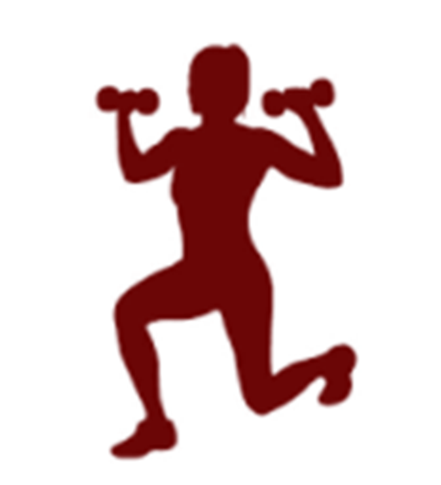 Entrenamiento funcional
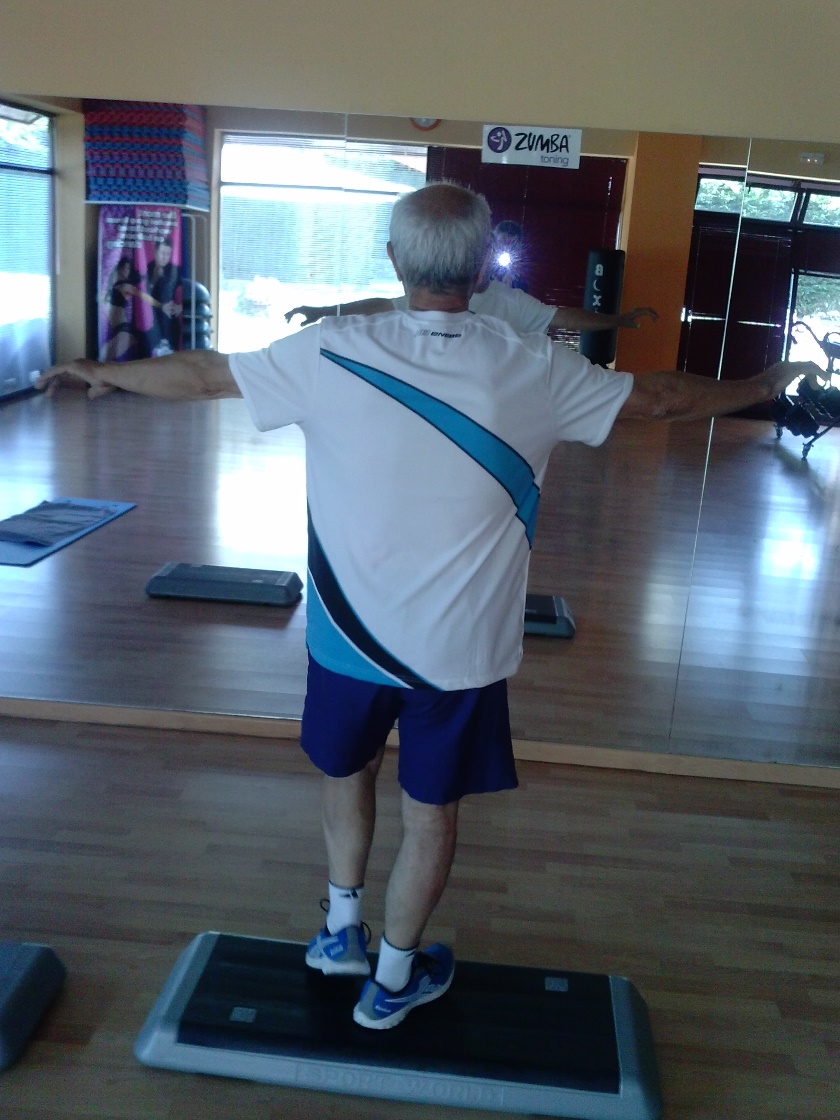 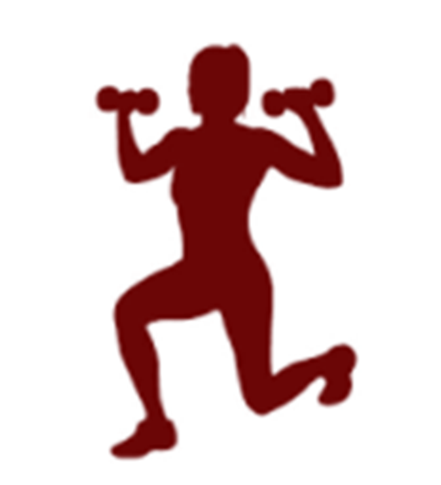 Entrenamiento funcional
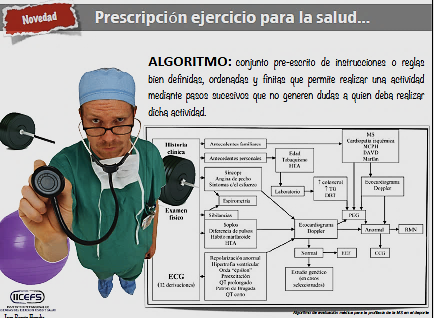 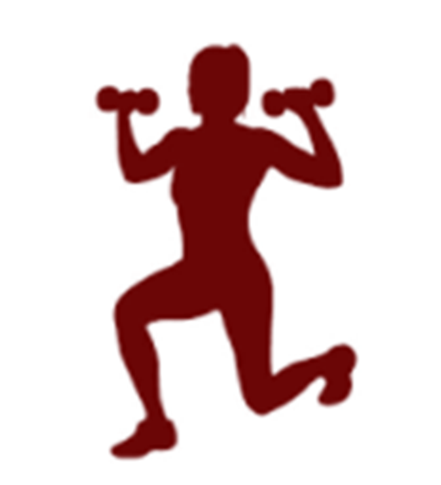 Entrenamiento funcional
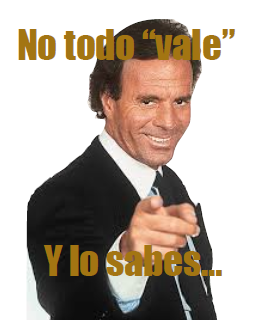 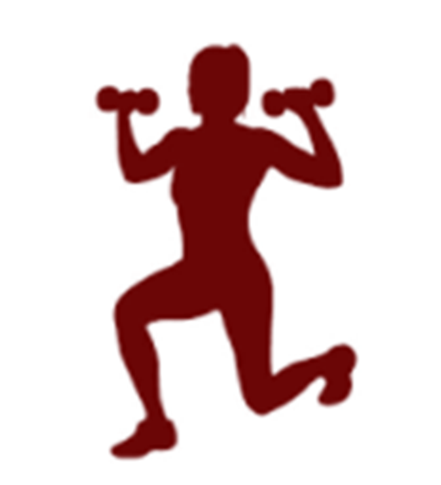 Entrenamiento funcional
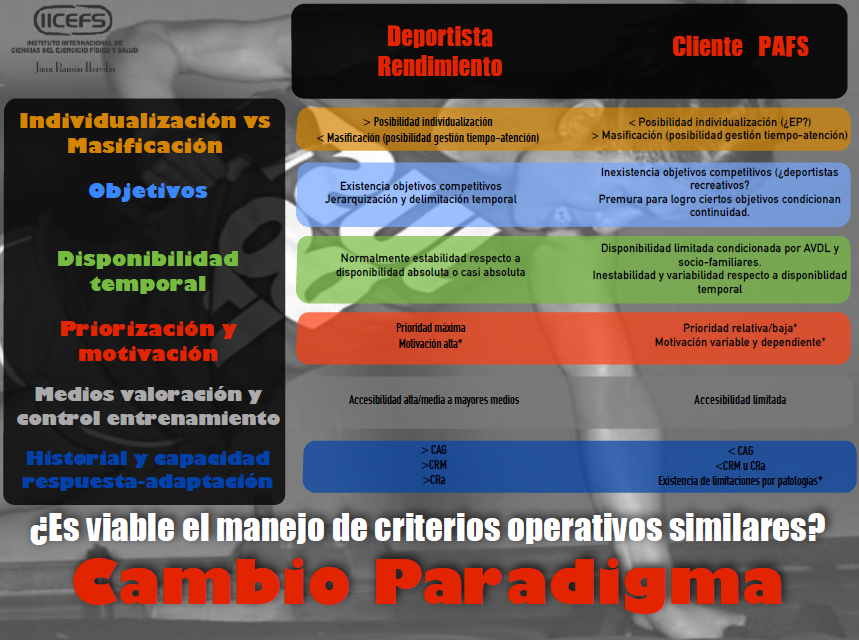 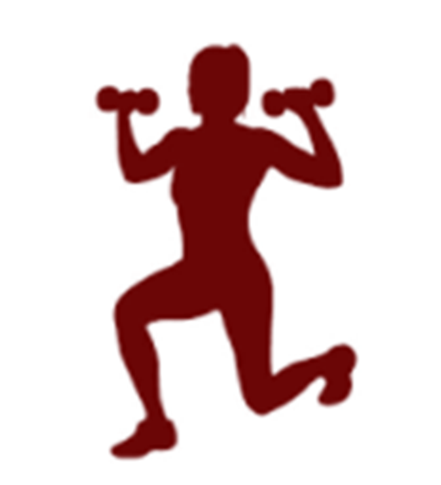 Entrenamiento funcional
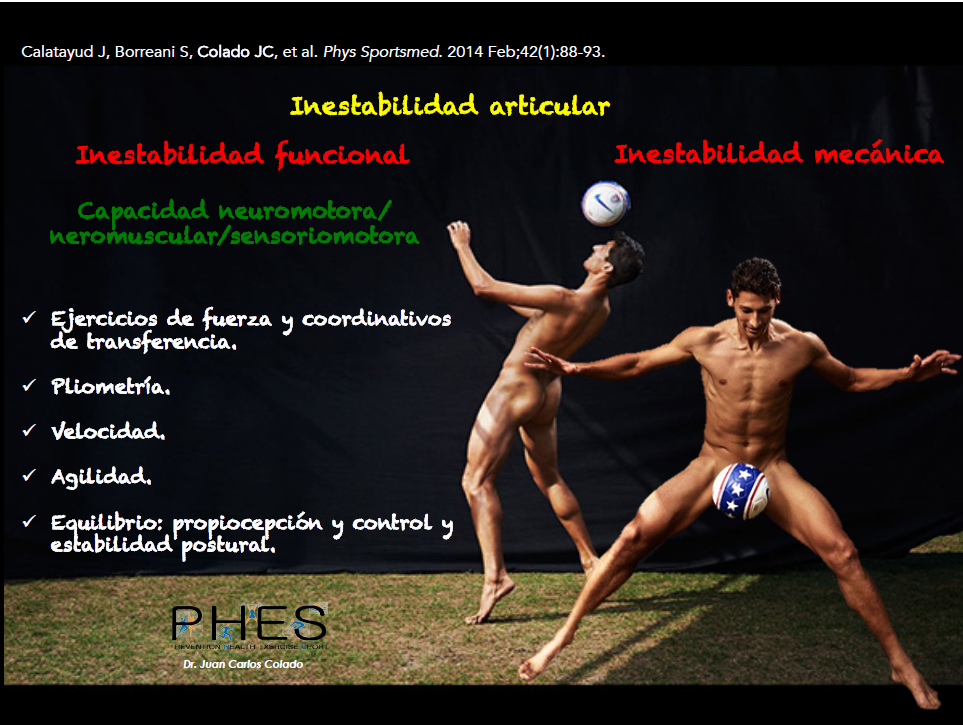 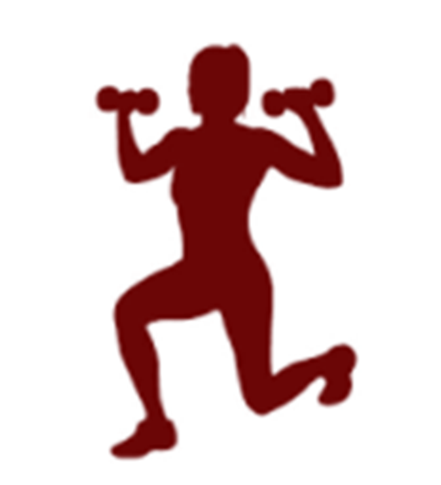 Entrenamiento funcional
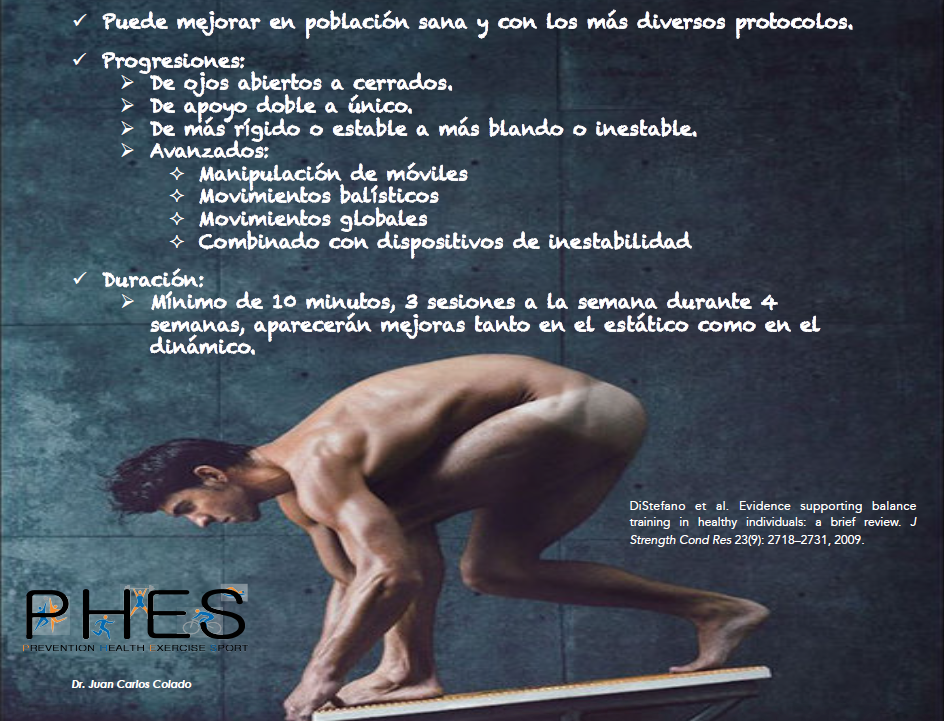 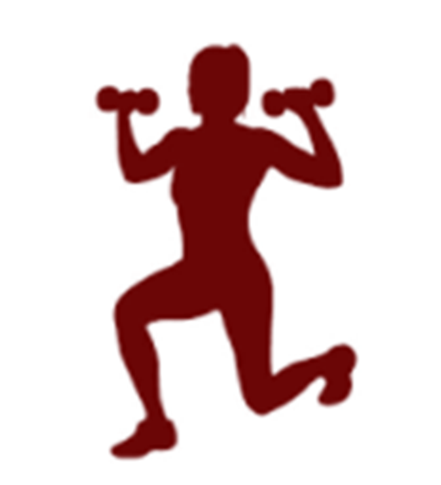 Entrenamiento funcional
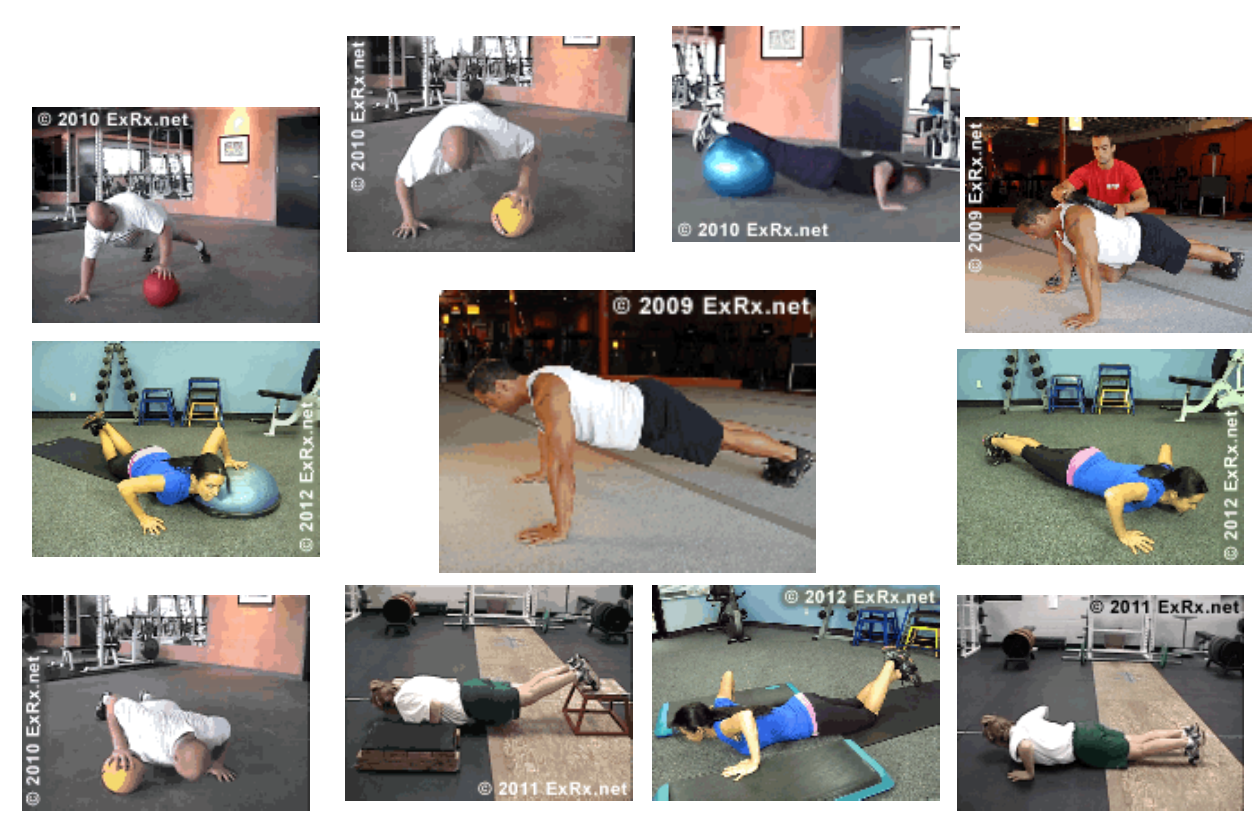 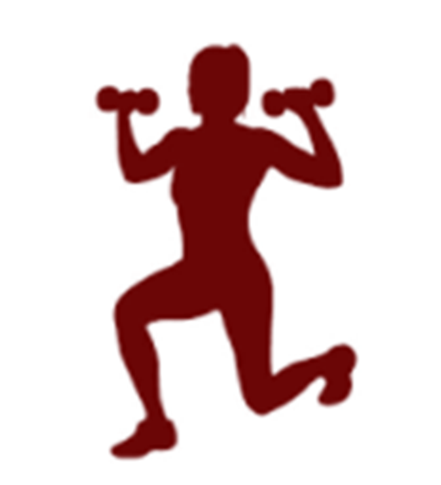 Entrenamiento funcional
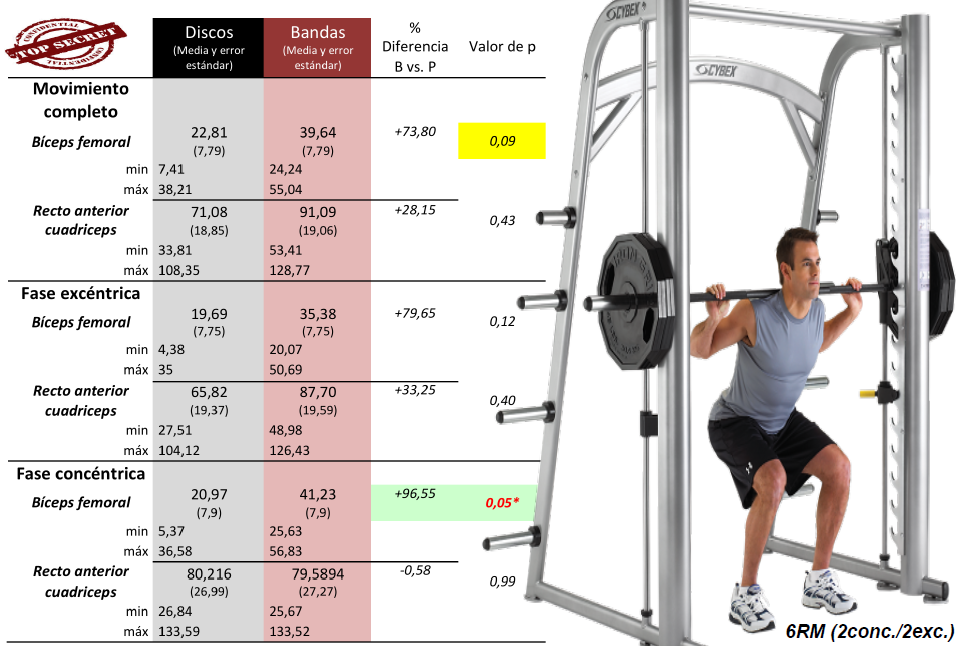 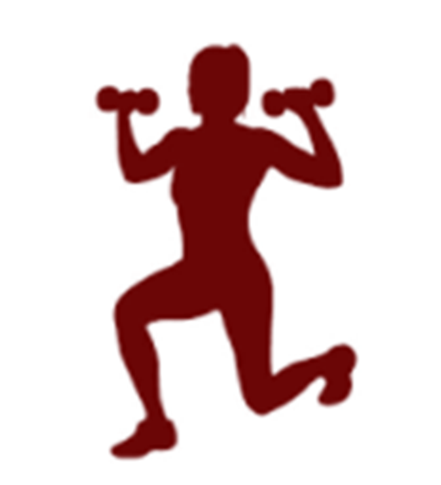 Entrenamiento funcional
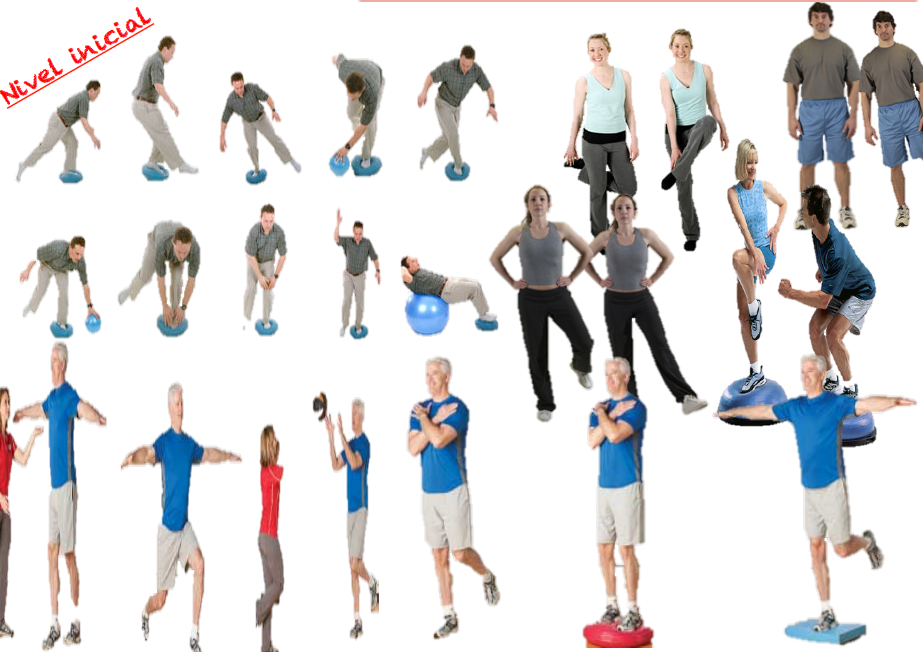 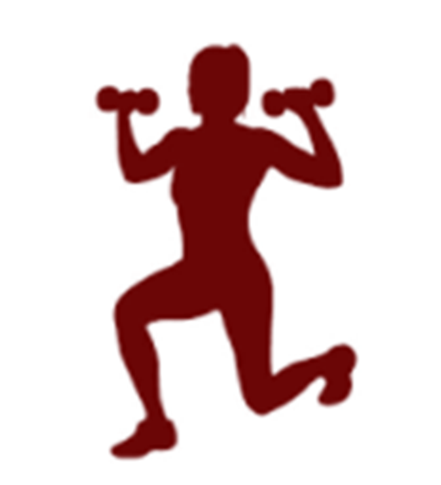 Entrenamiento funcional
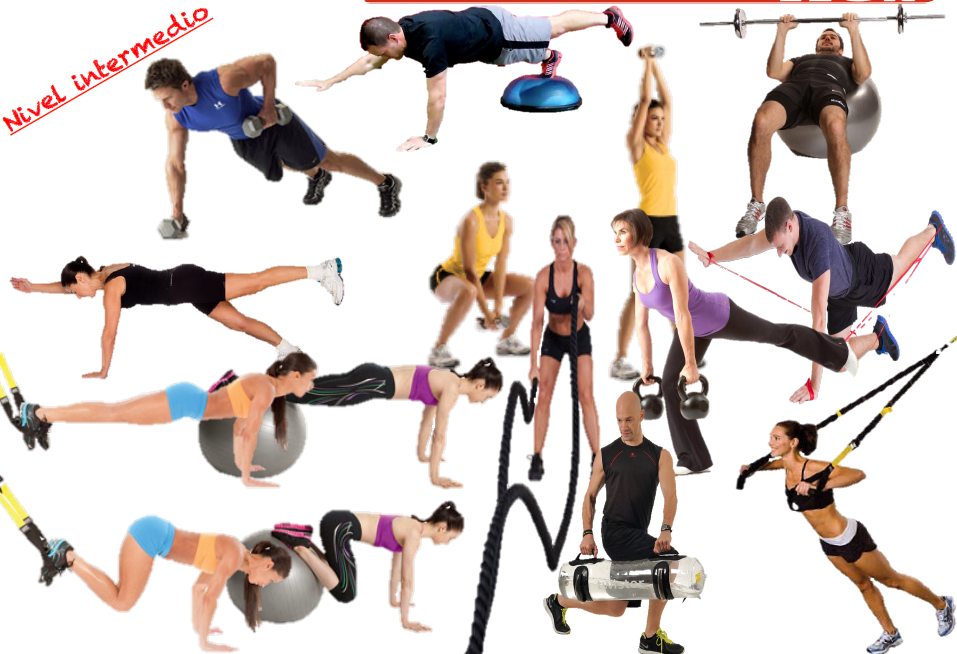 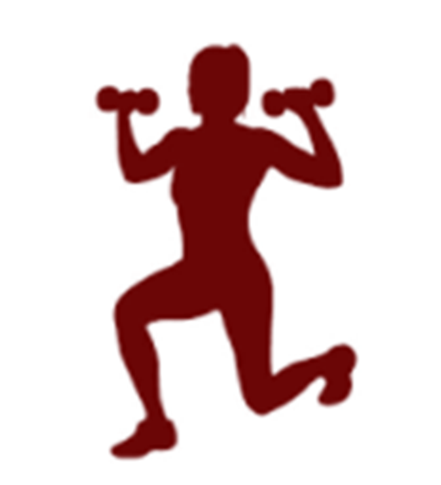 Entrenamiento funcional
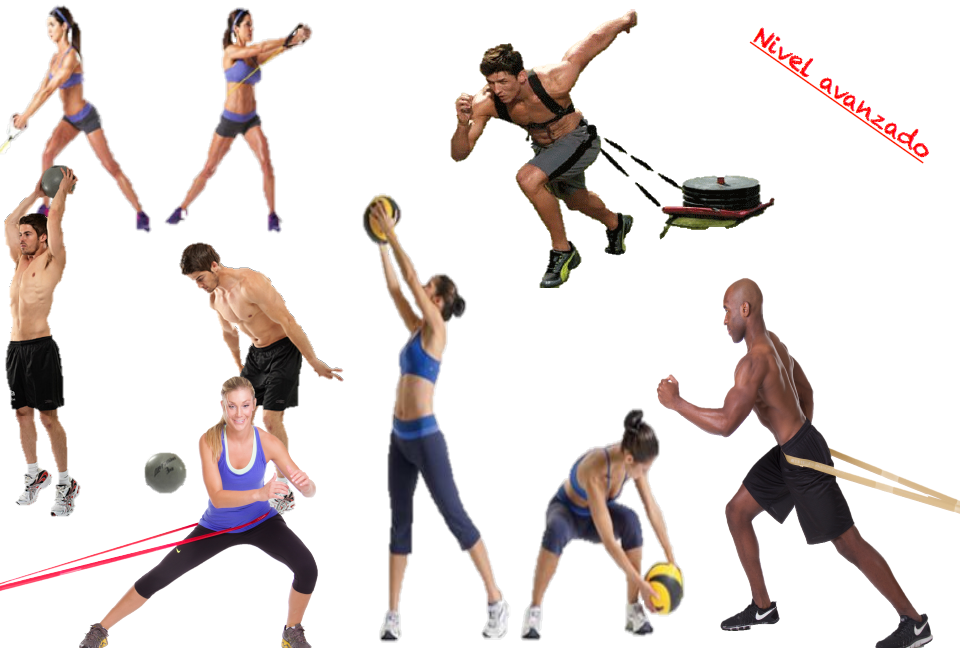 Entrenamiento funcional
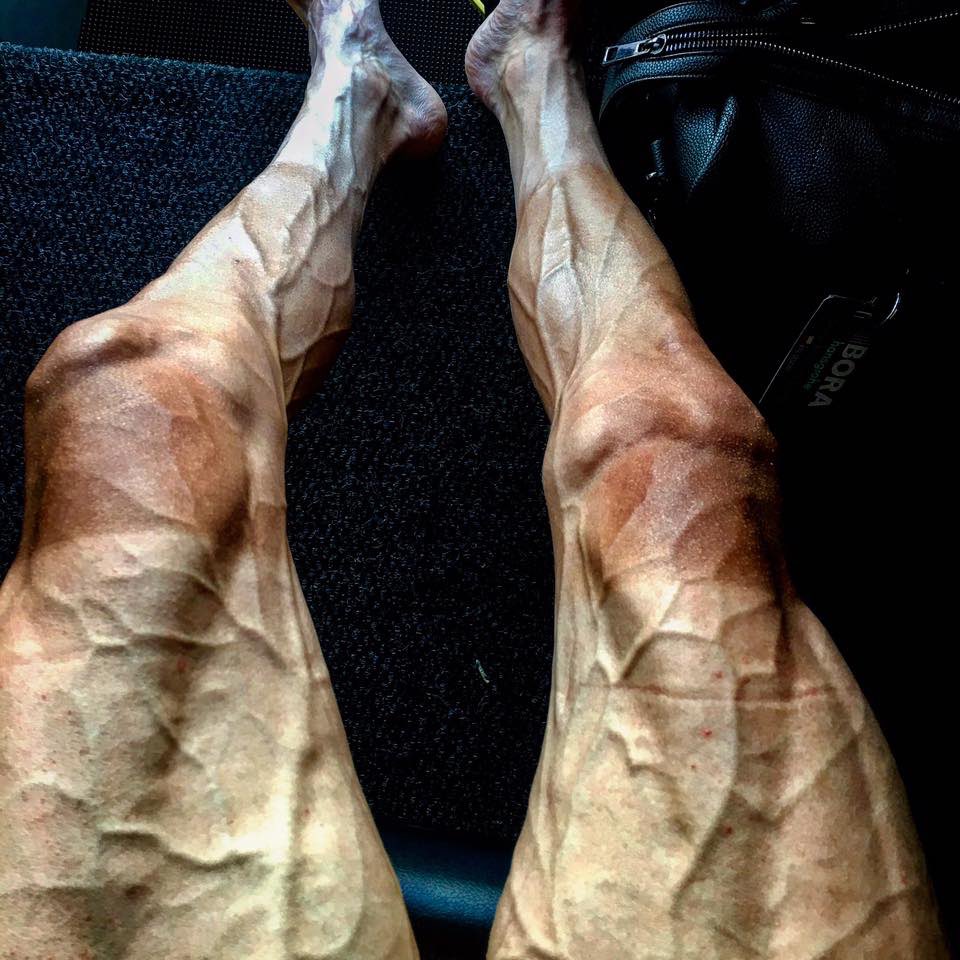 Actividad Física diaria.
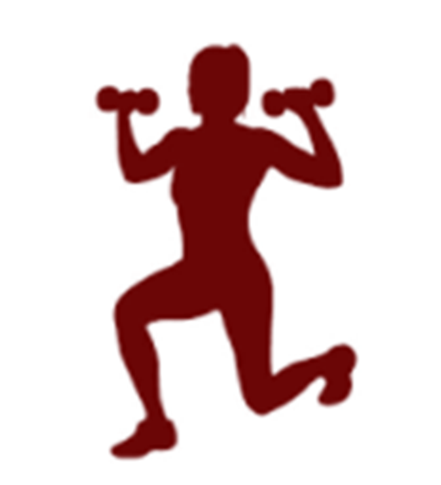 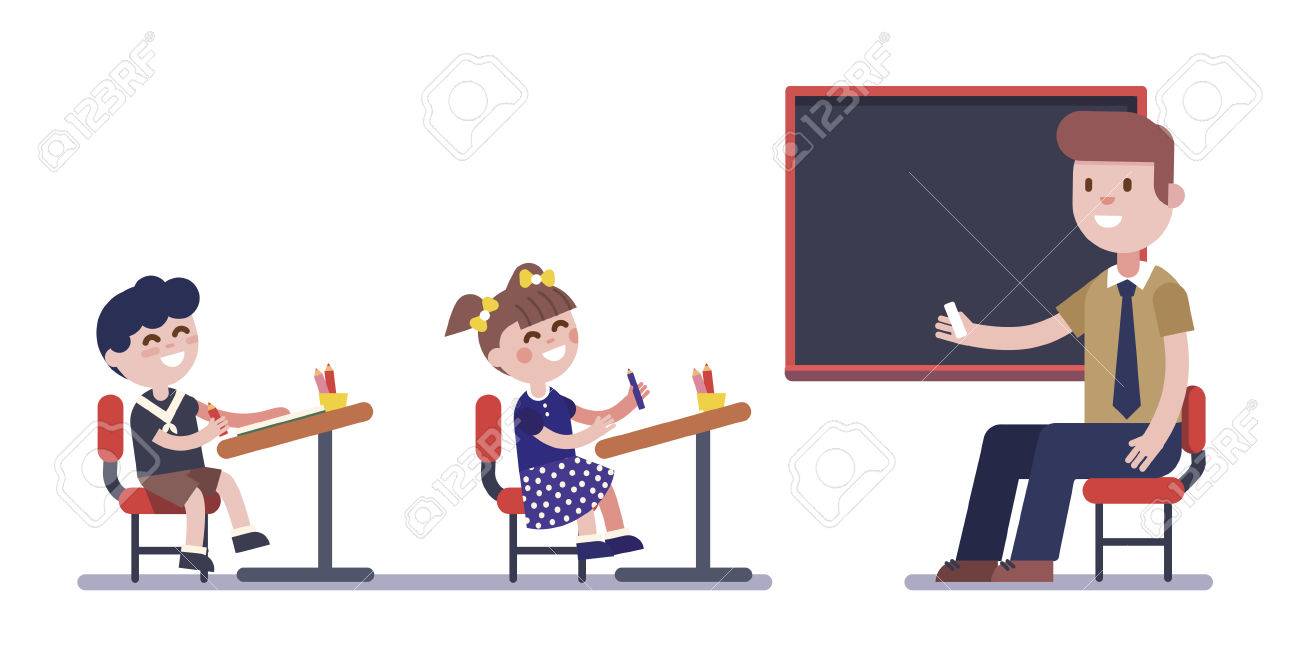 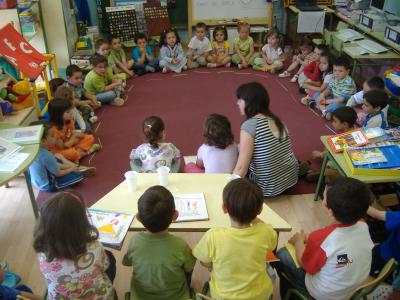 Actividad Física diaria.
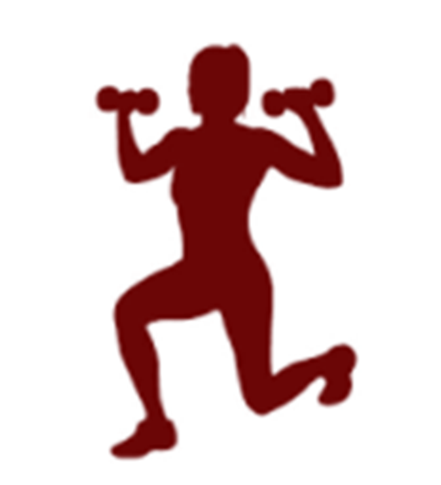 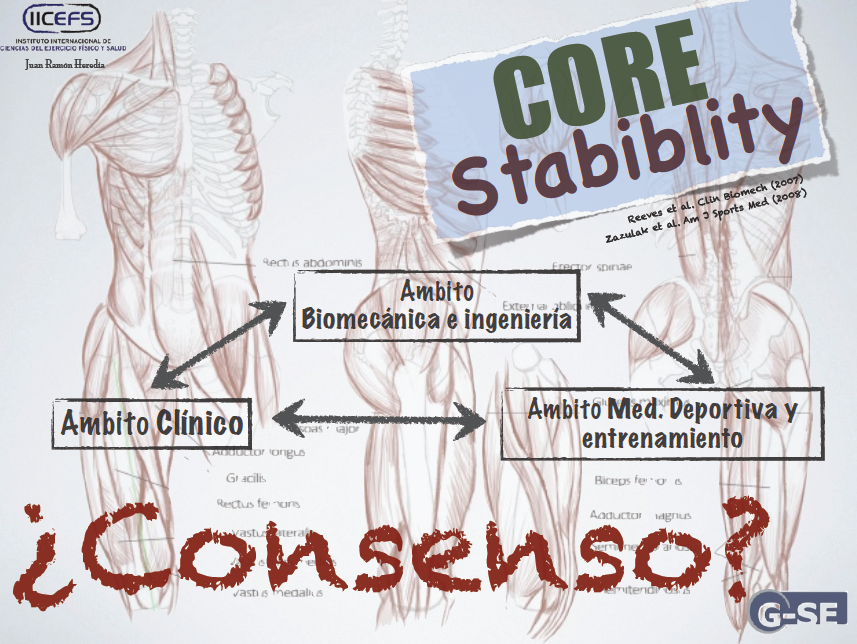 Actividad Física diaria.
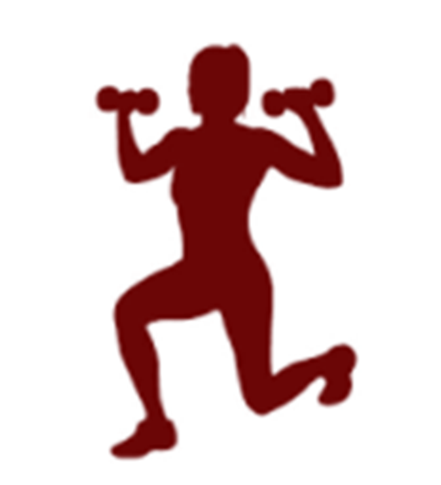 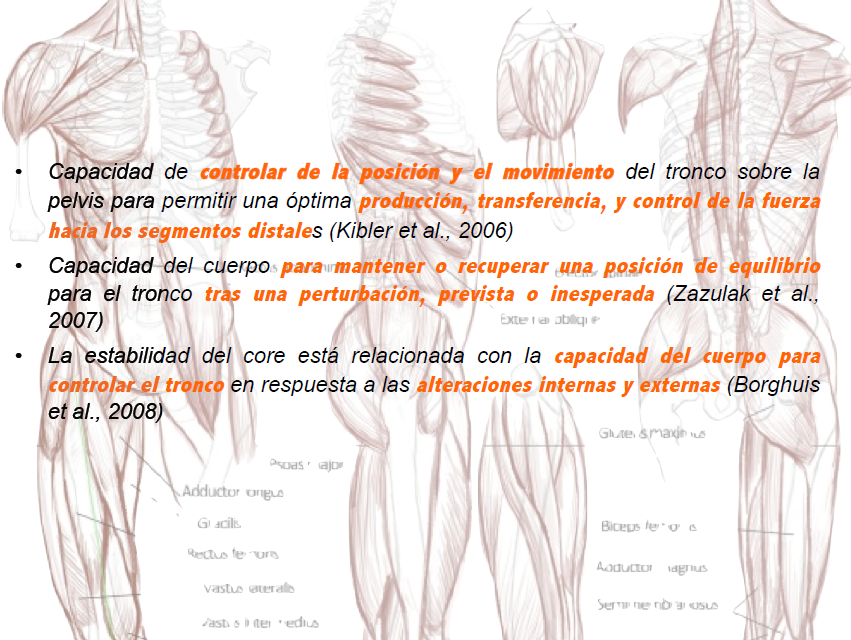 Actividad Física diaria.
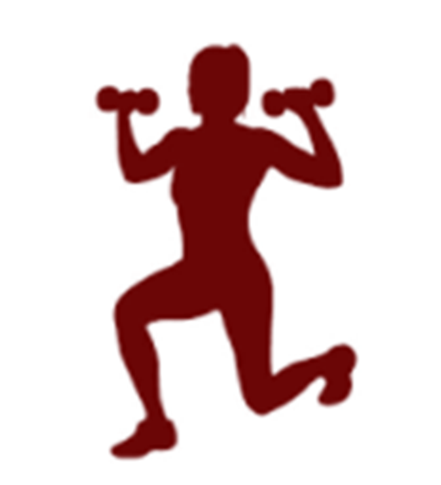 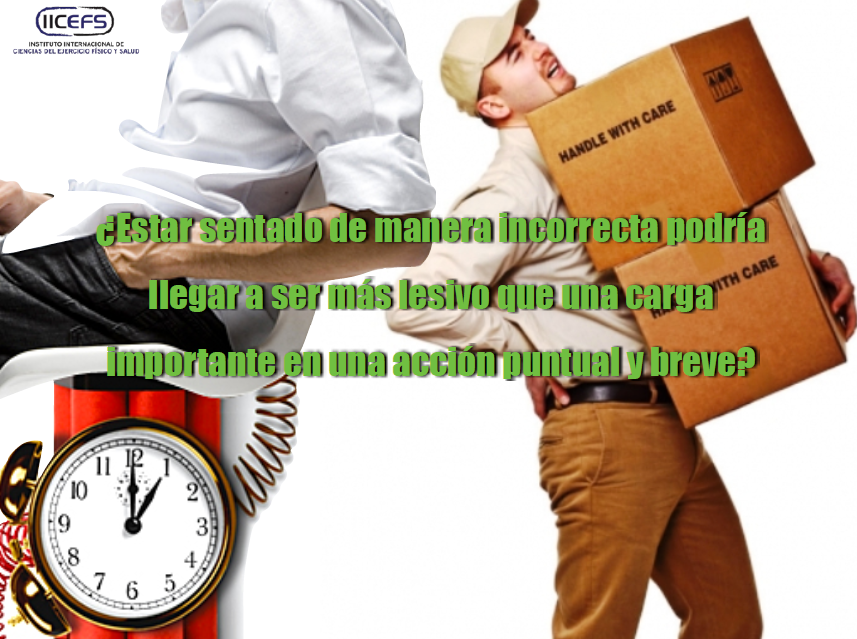 Mejora de nuestra postura
Actividad de mejora de nuestra postura
vídeo
Salud escolar y actividad física
Salud escolar y actividad física
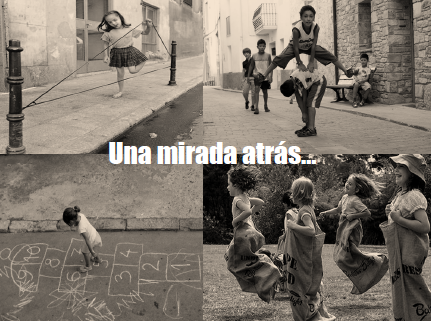 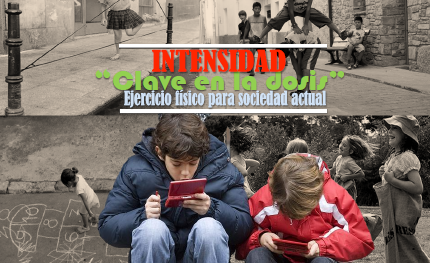 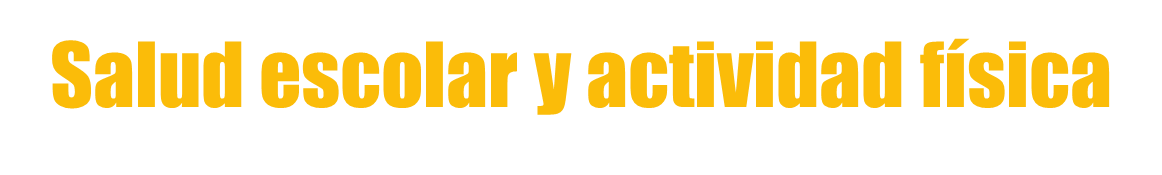 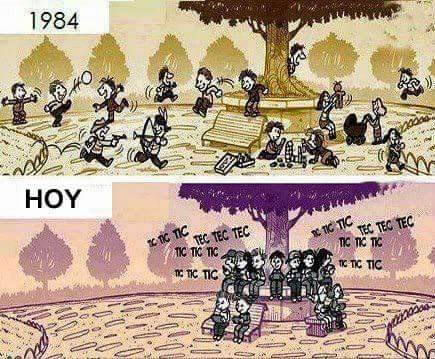 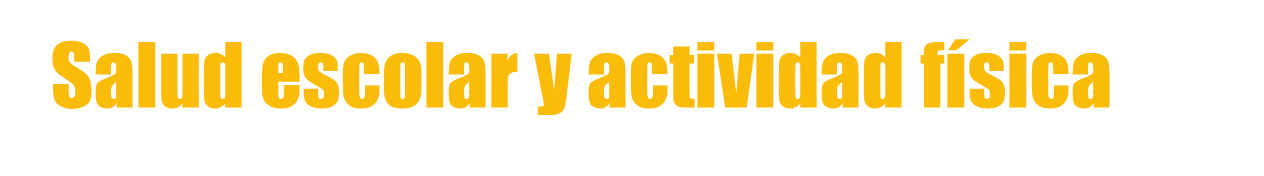 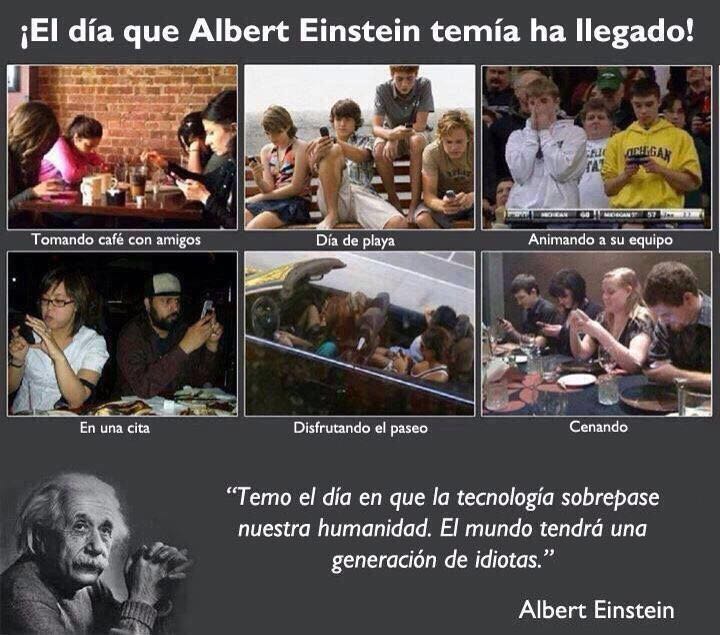 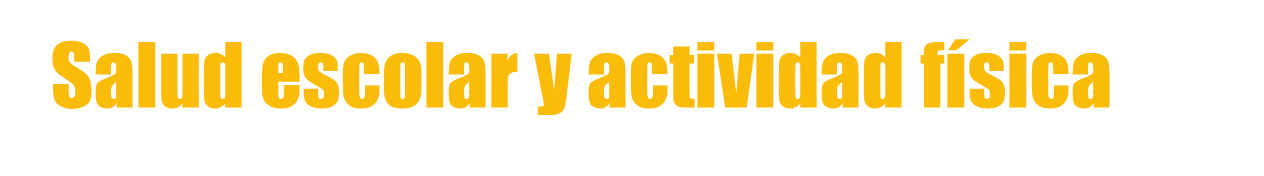 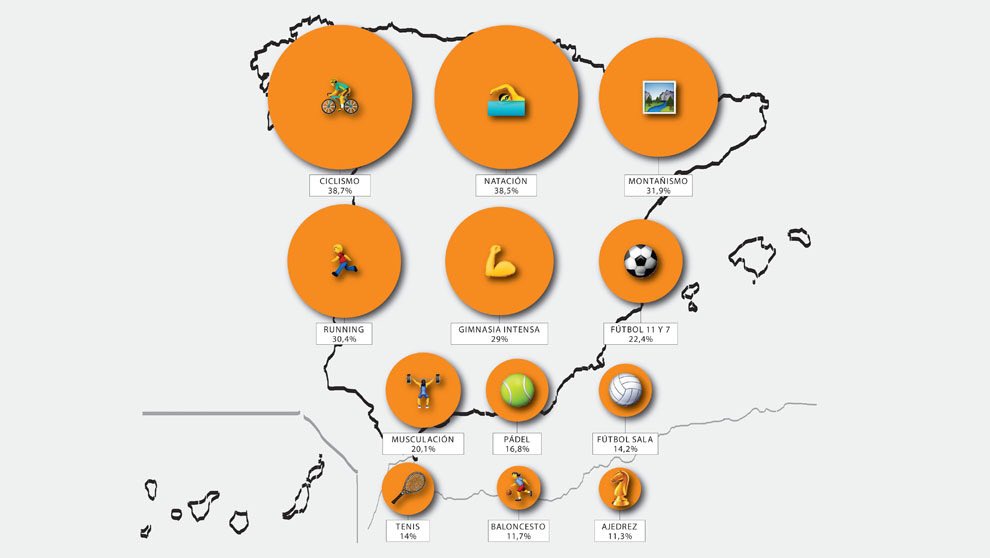 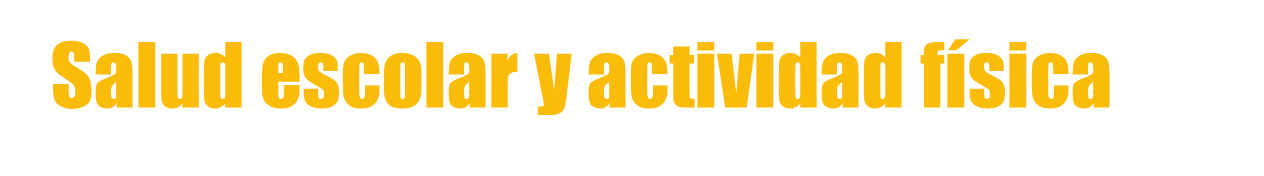 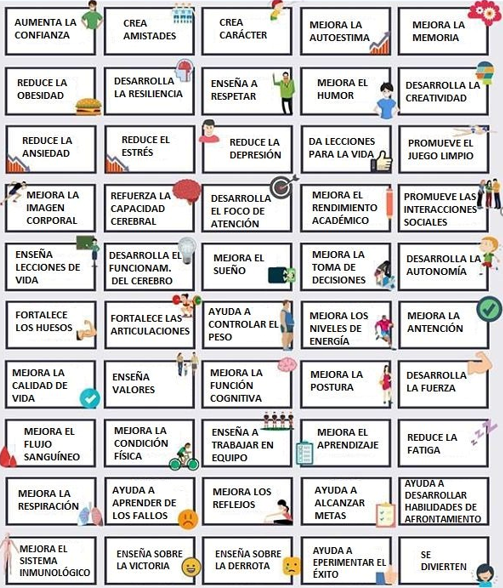 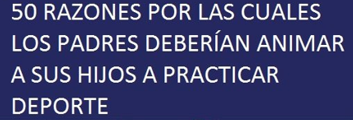 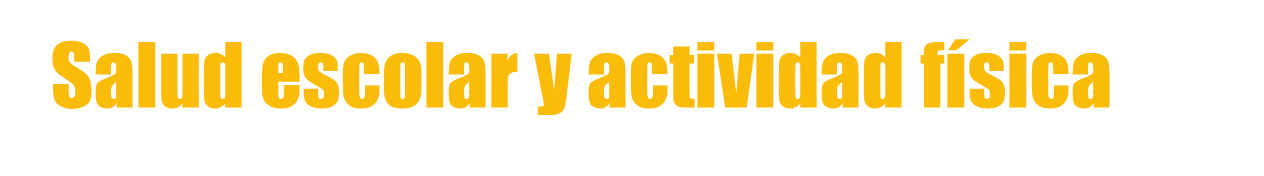 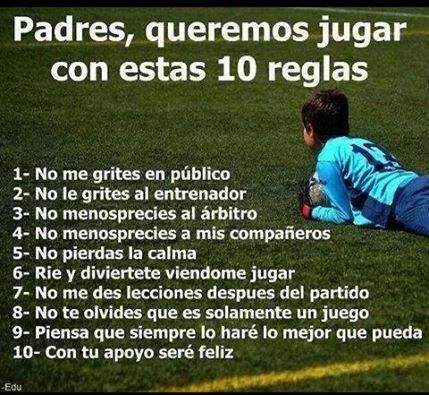 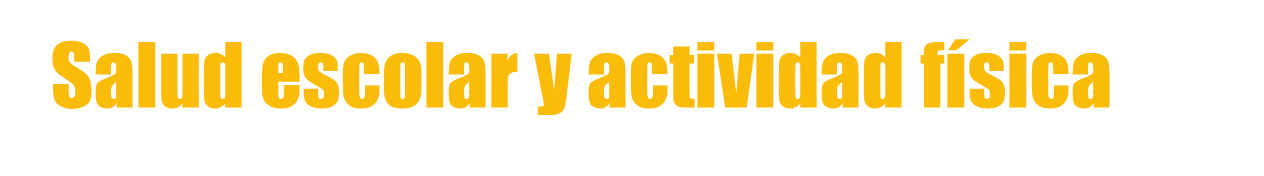 Cambiar la pregunta de 
¿cómo has quedado?
por…..
 ¿cómo te lo has pasado?
Curso de Salud Escolar:
Descanso
CFIE Benavente
Pablo E. Monteso
Descanso
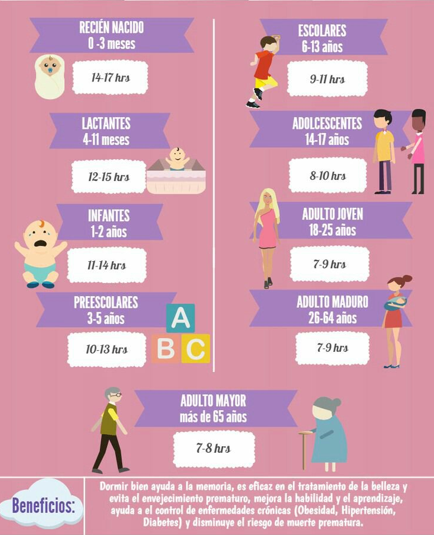 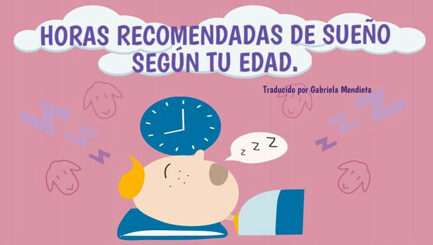 Curso de Salud Escolar:
Nutrición
CFIE Benavente
Pablo E. Monteso
Sistema digestivo
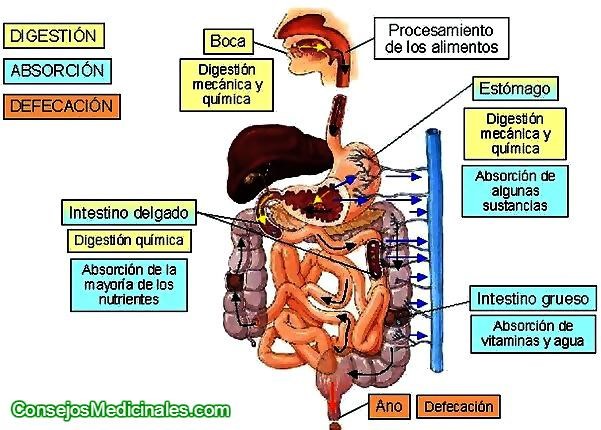 Consumo y aporte de energía
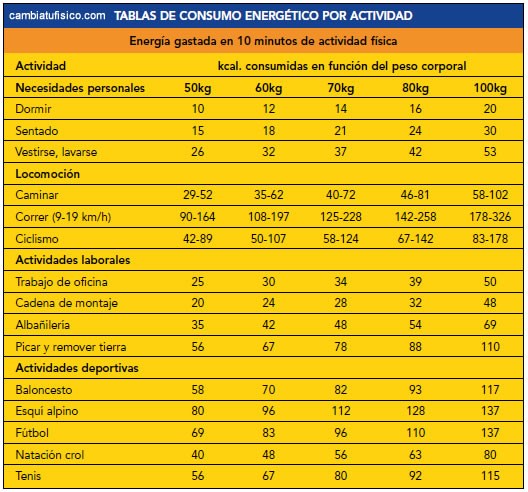 Consumo y aporte de energía
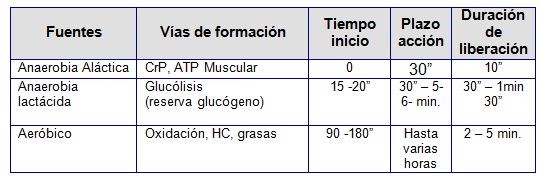 Alimentación deportista
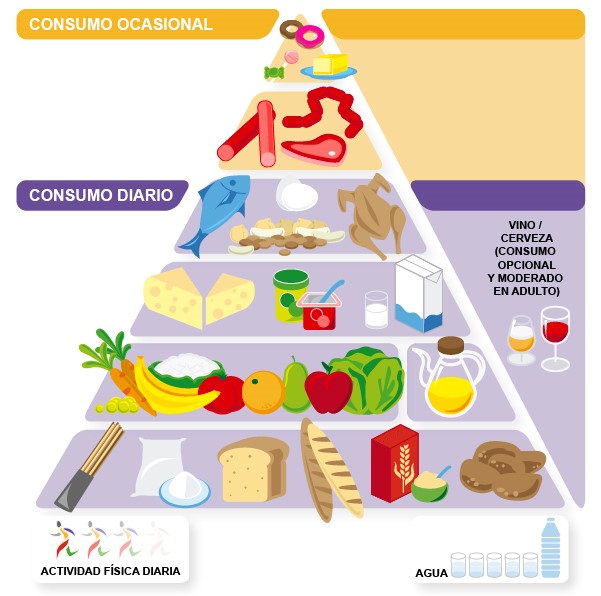 Alimentación deportista
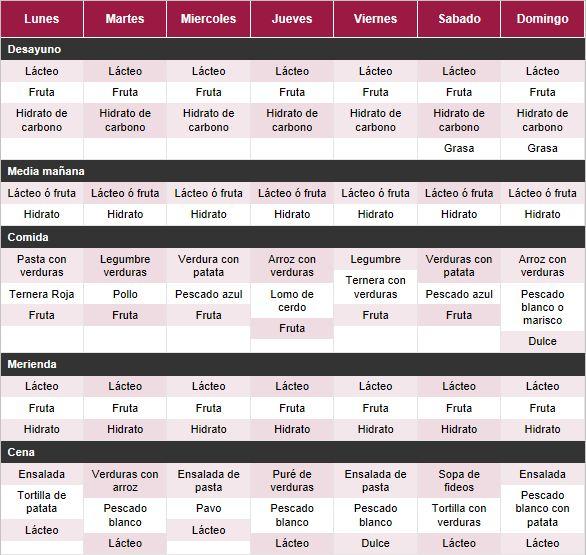 Alimentación deportista
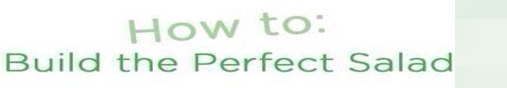 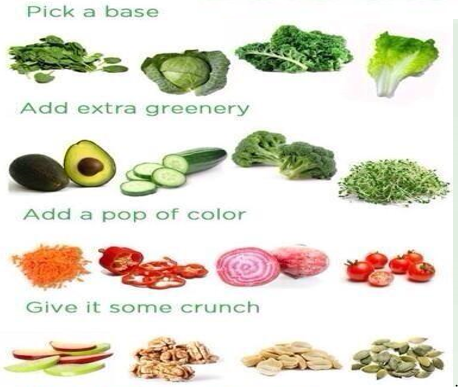 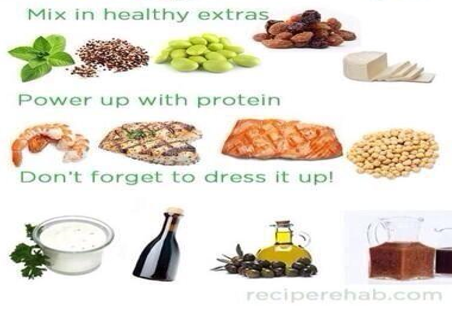 Alimentación deportista
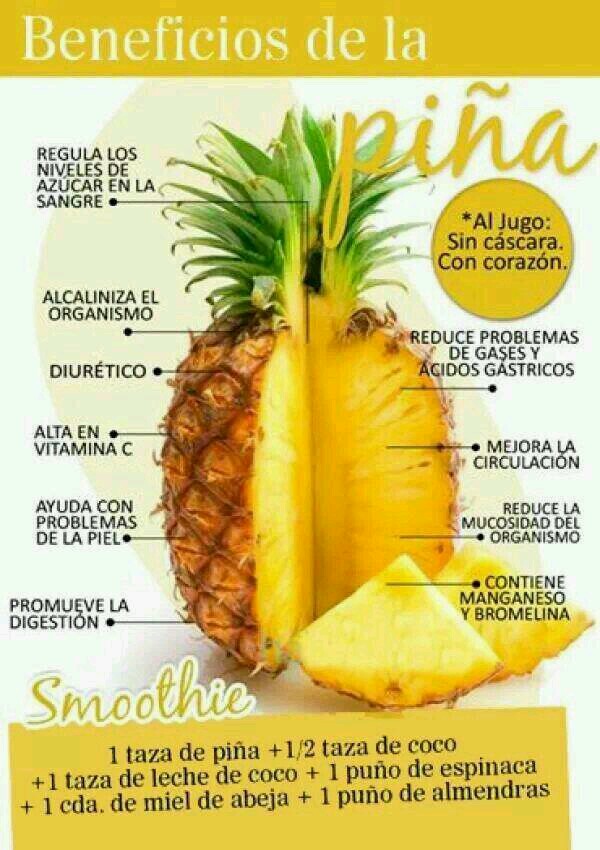 Ayudas ergogénicas
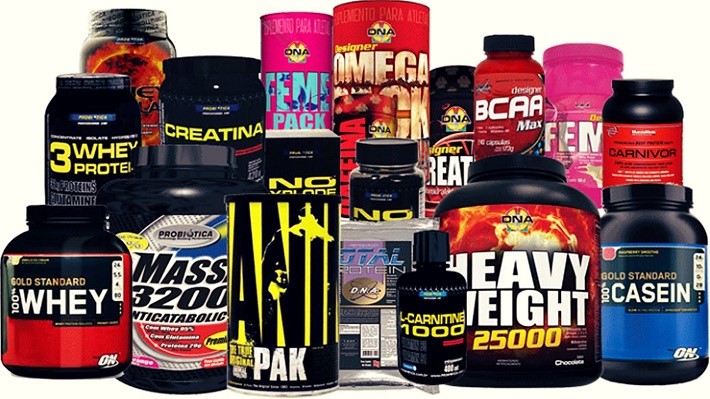 Hidratación
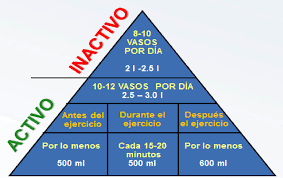 Hidratación
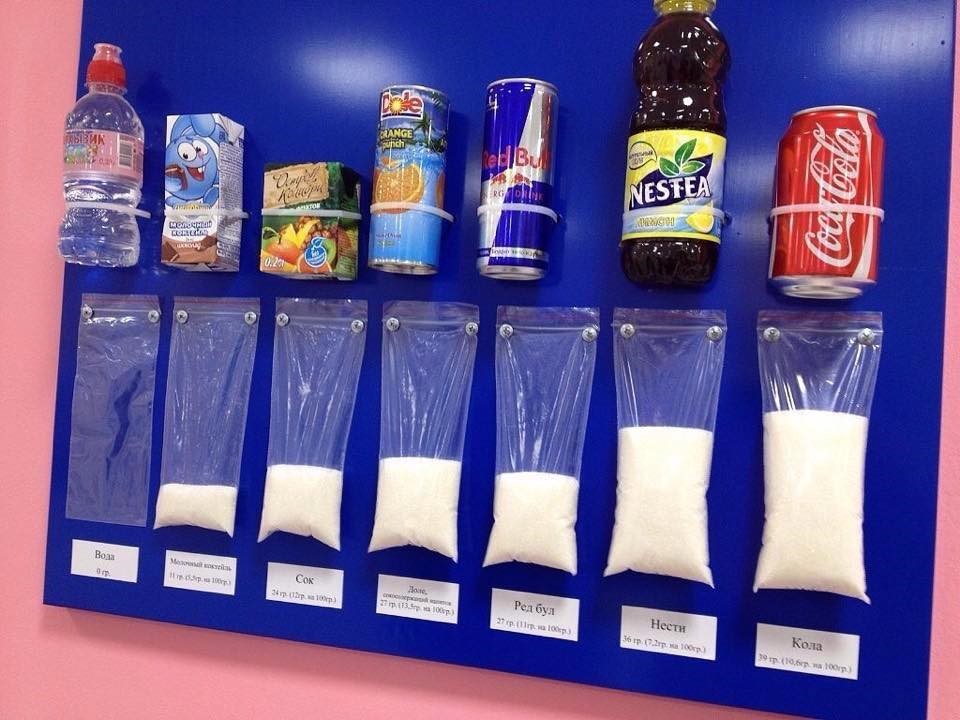 Hidratación
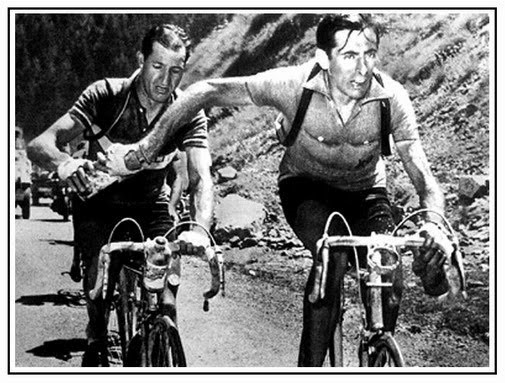 Hidratación
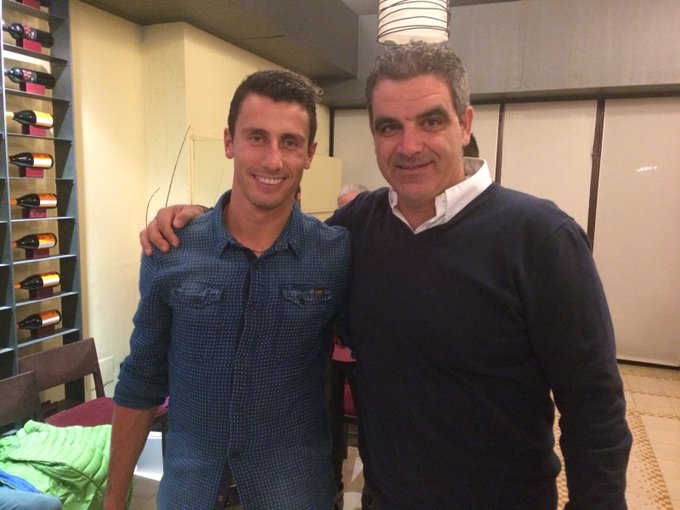 Motivación
Superación
Informe Robinson: Adriano Malori. Km. 0 | #0
https://www.youtube.com/watch?v=UzJ46FSdzfU
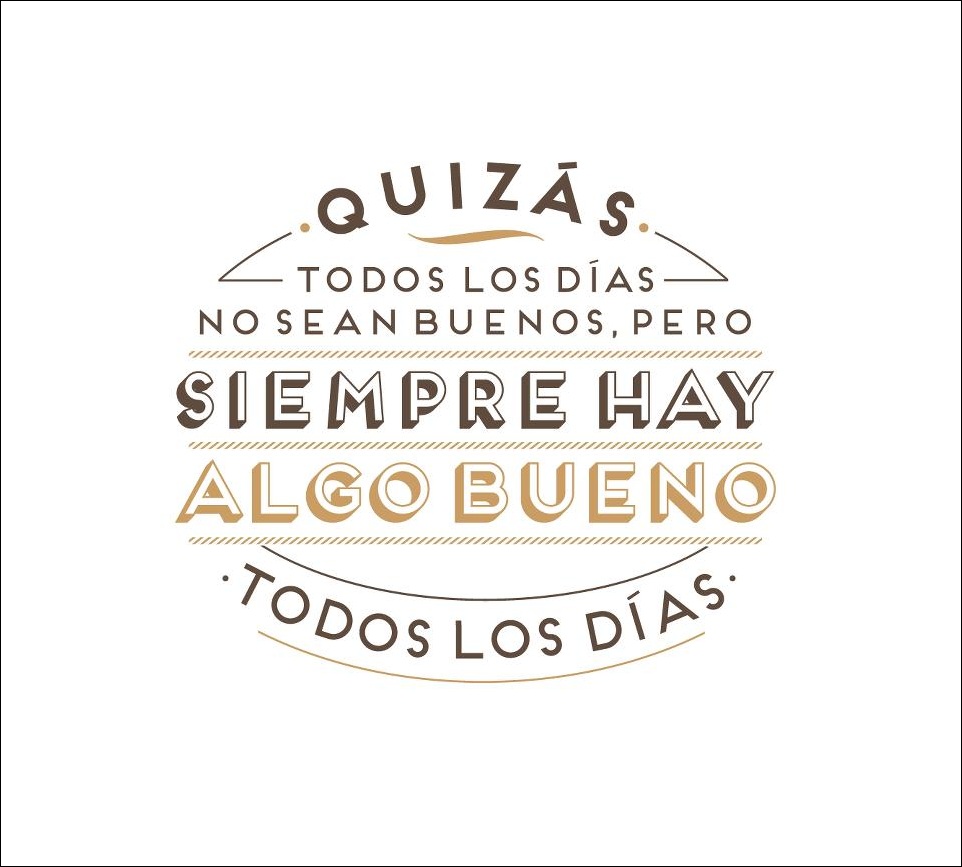 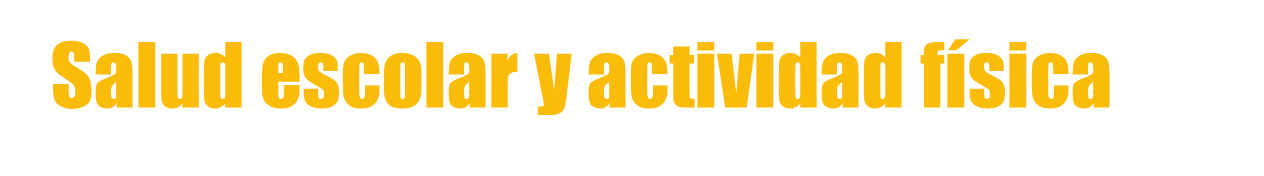